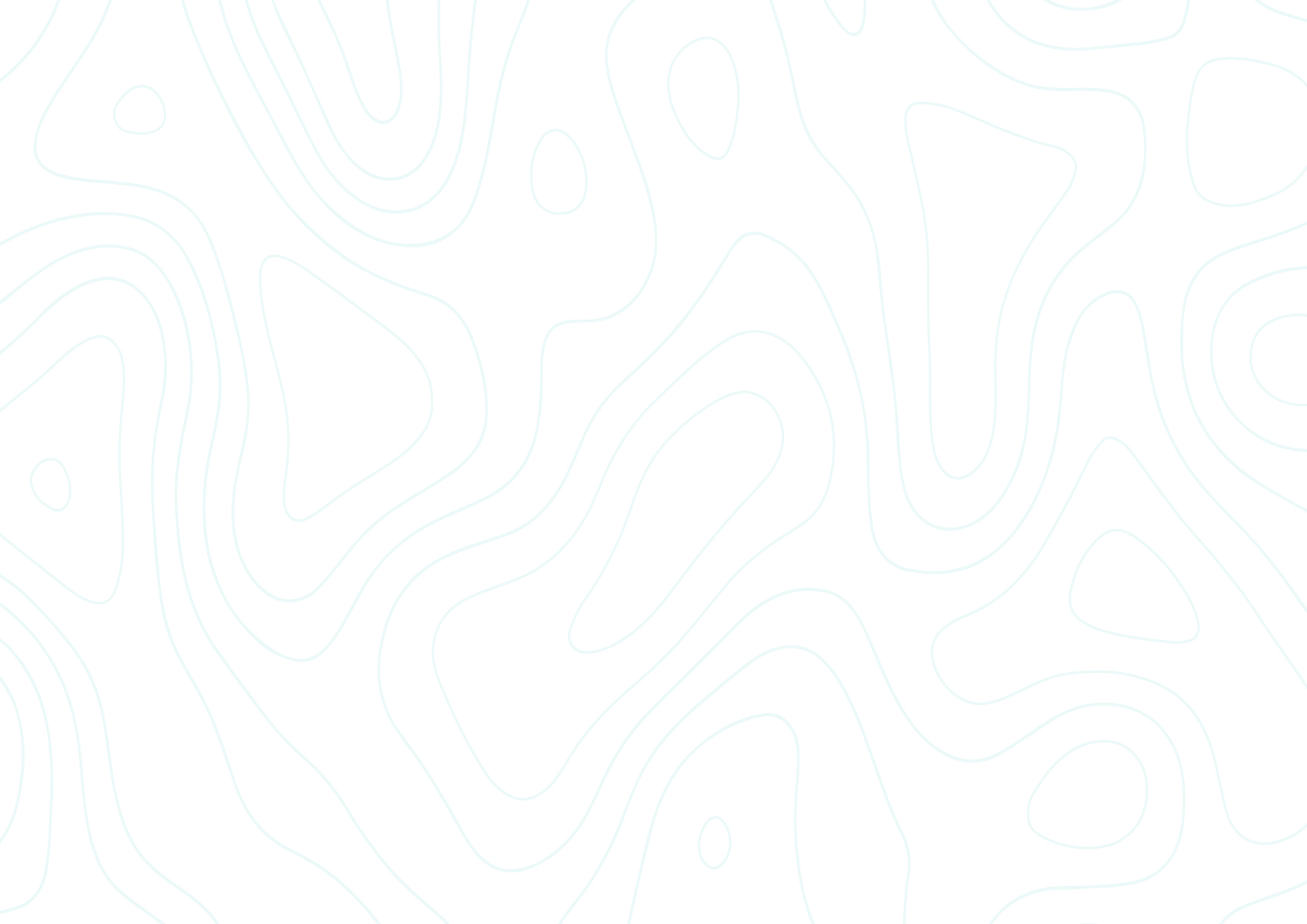 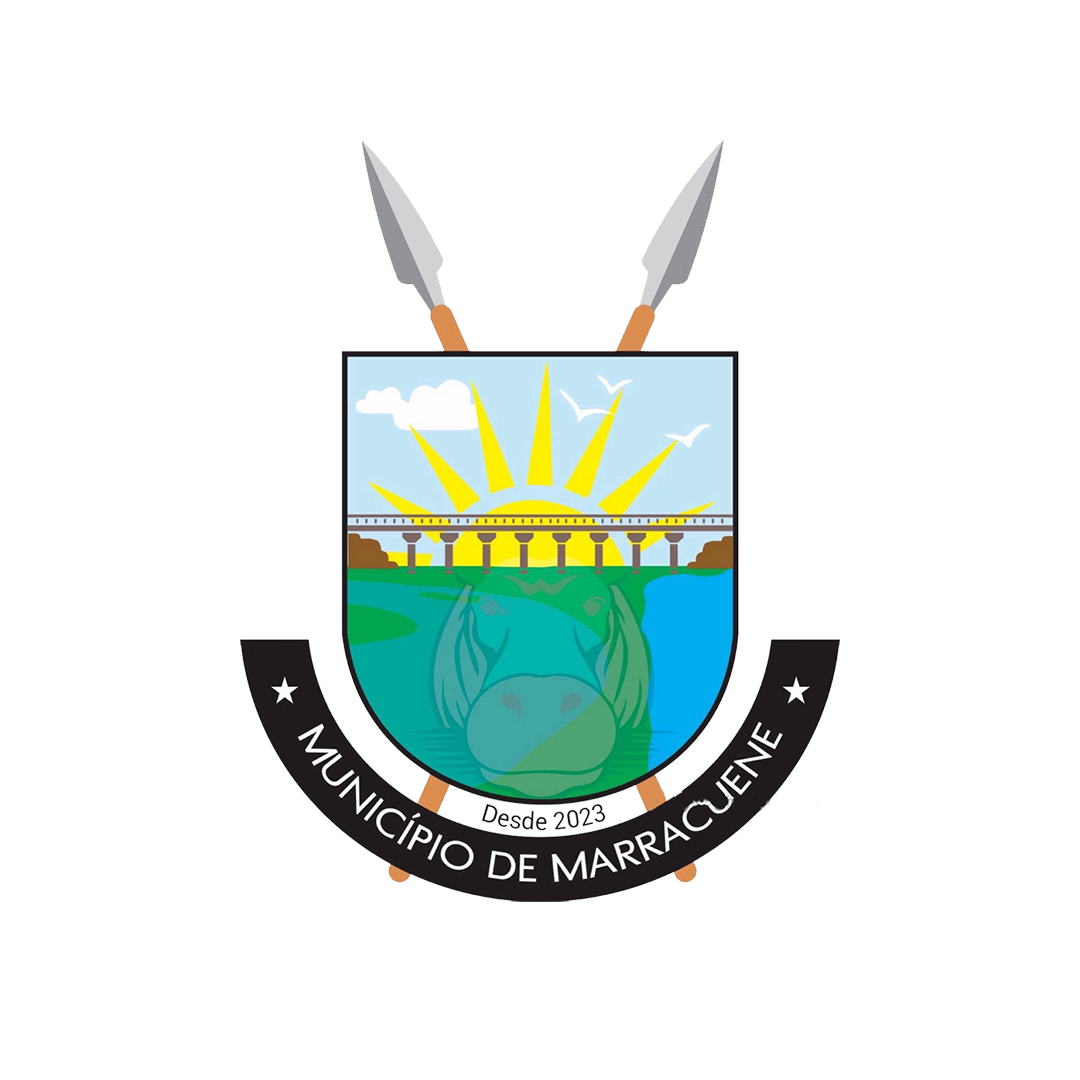 Vereação das
Actividades
Económincas,
Transporte,
Comunicação
e Trânsito
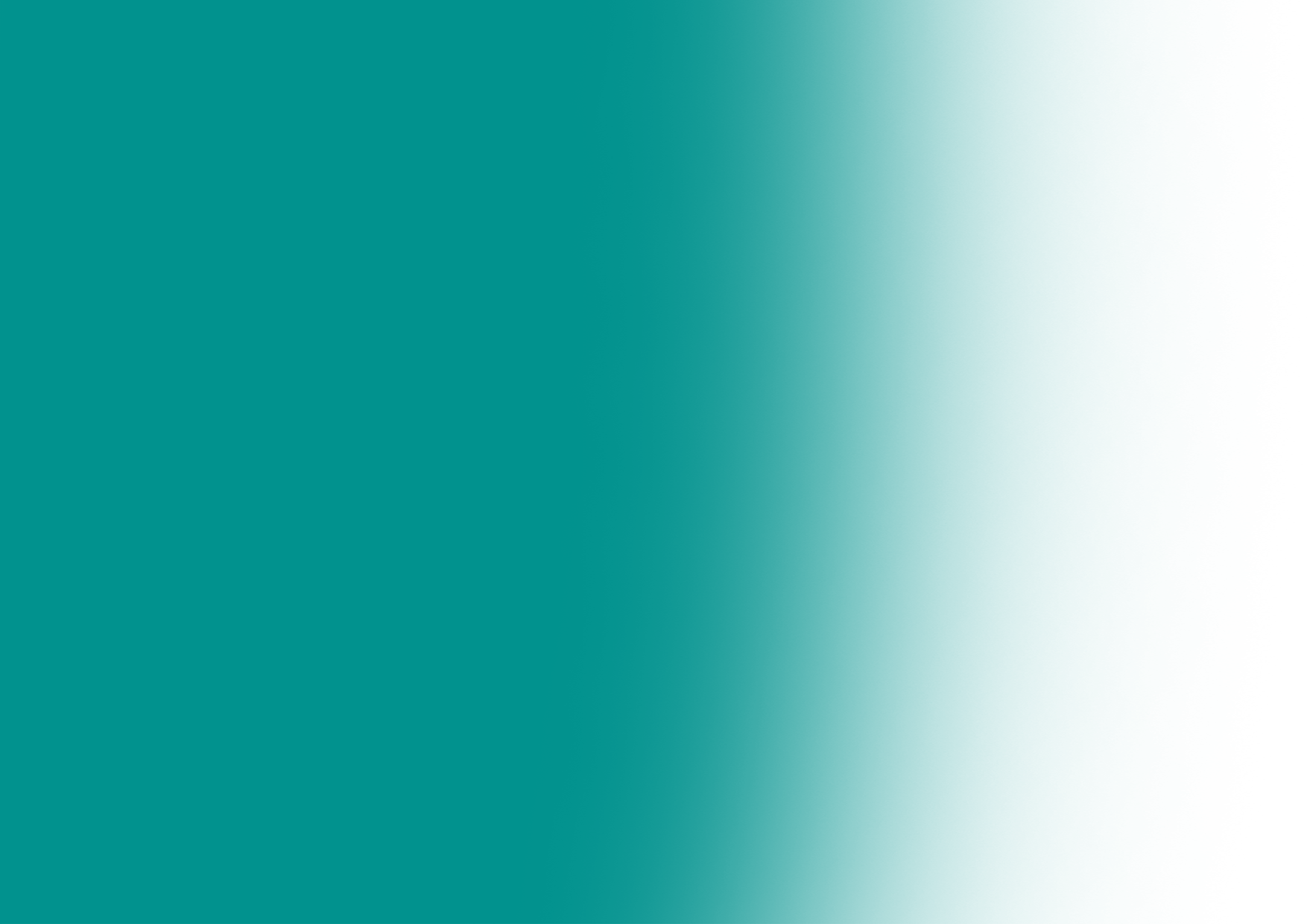 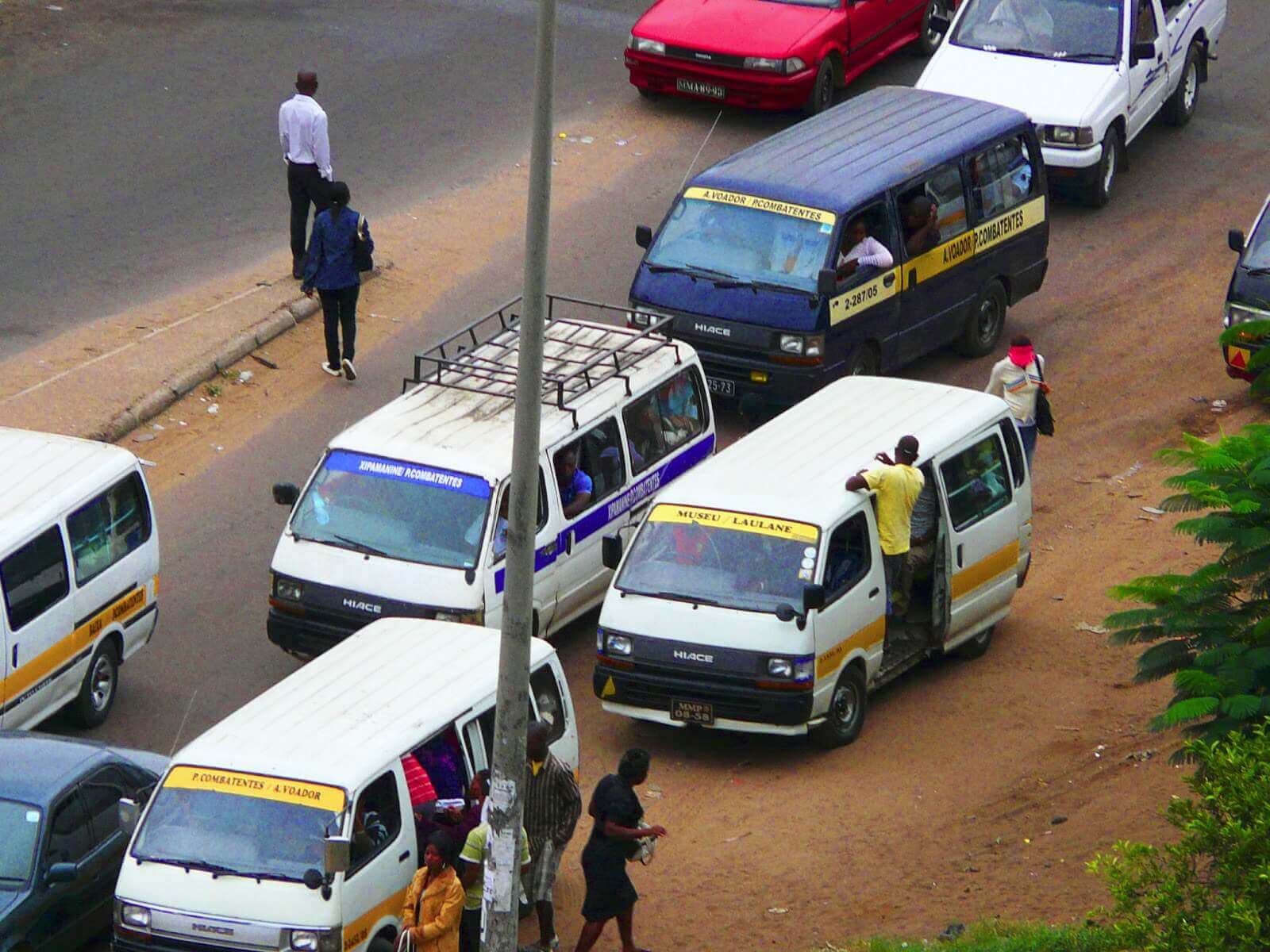 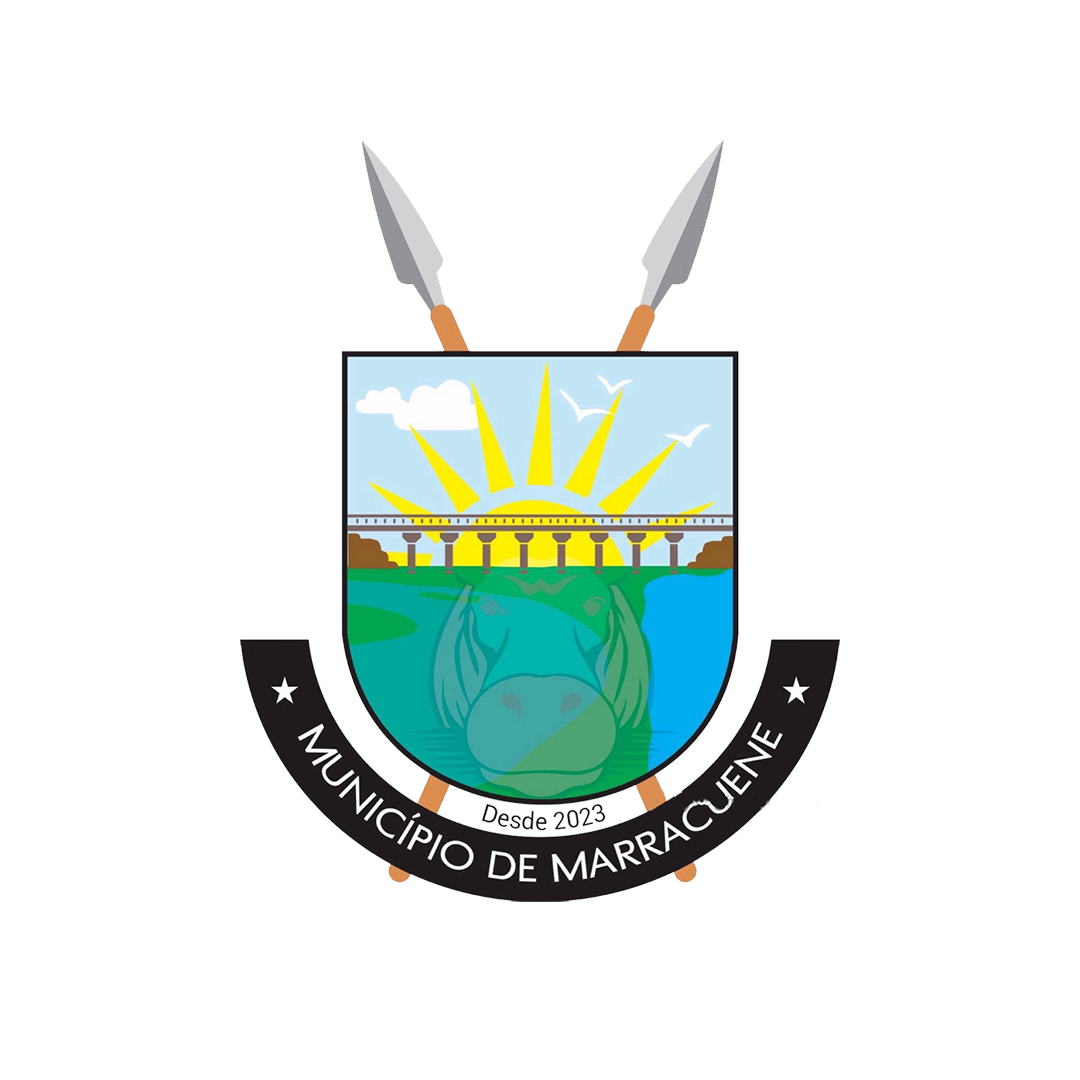 Requisitos Paralicenciamentode transportesemi-coletivo:
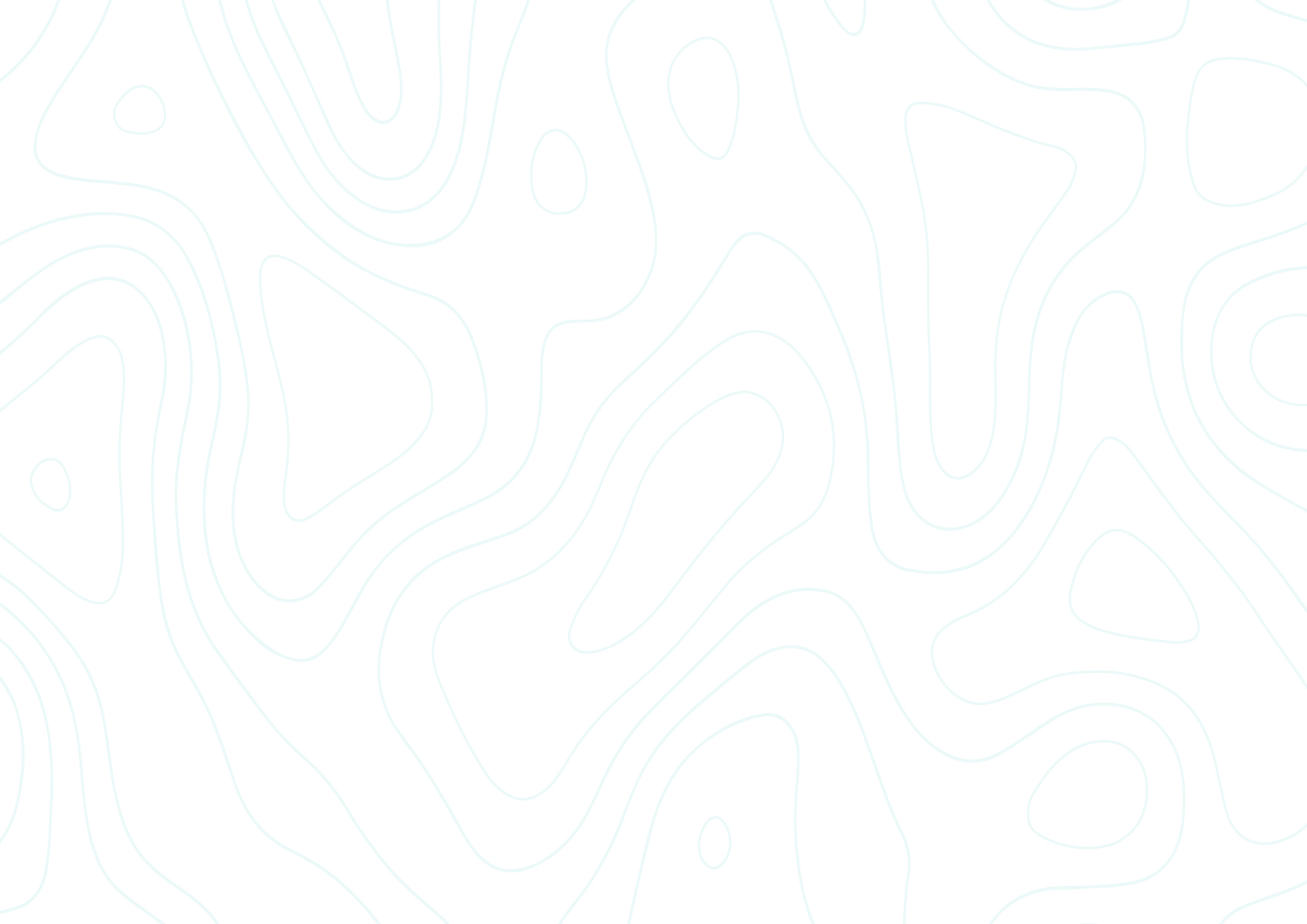 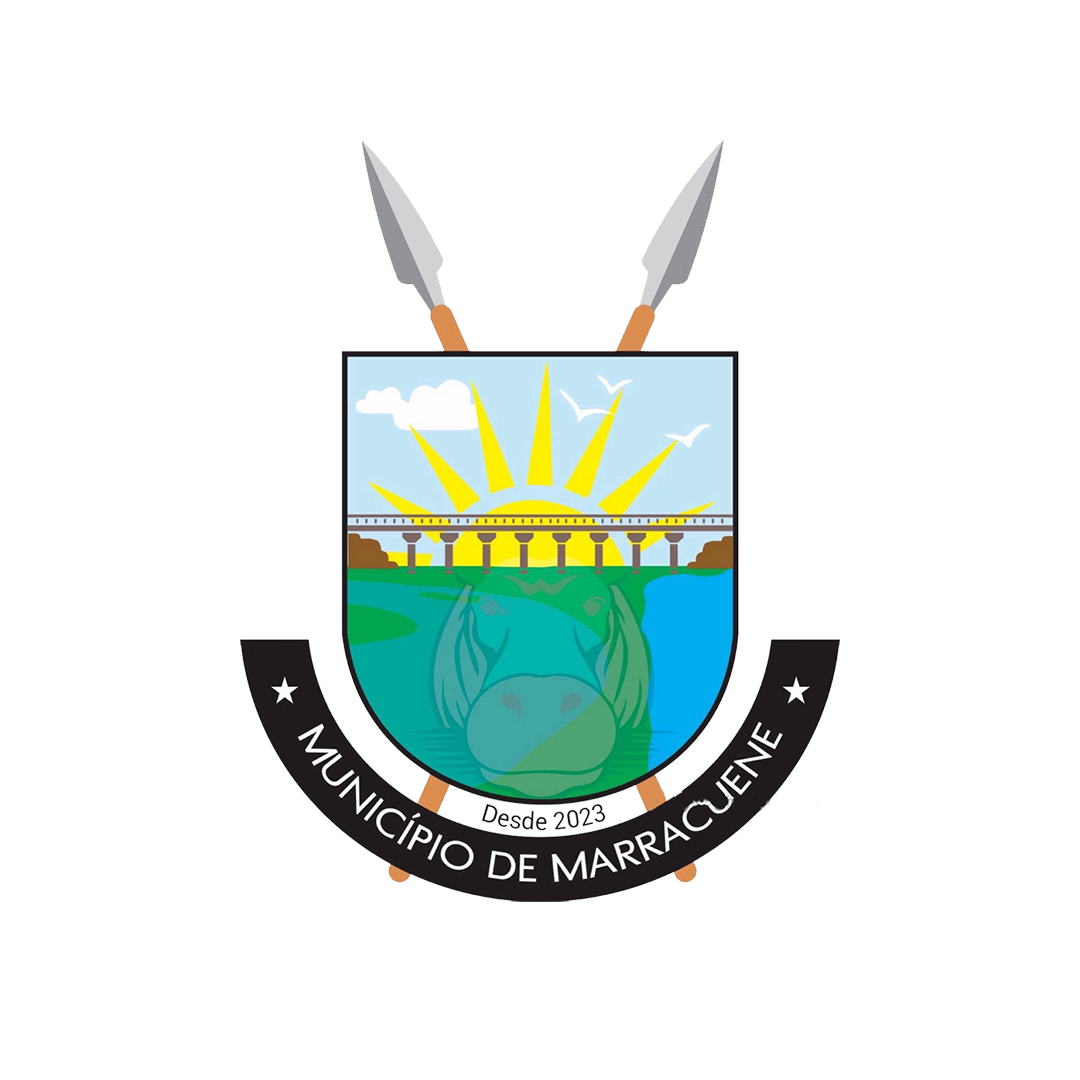 Transporte semi-coletivo:
Requerimento
Cópia do BI
Nuit
IPA
Carta de condução
do motorista
Livrete do carro
IAV
Inspeção 
Seguros
5000mt
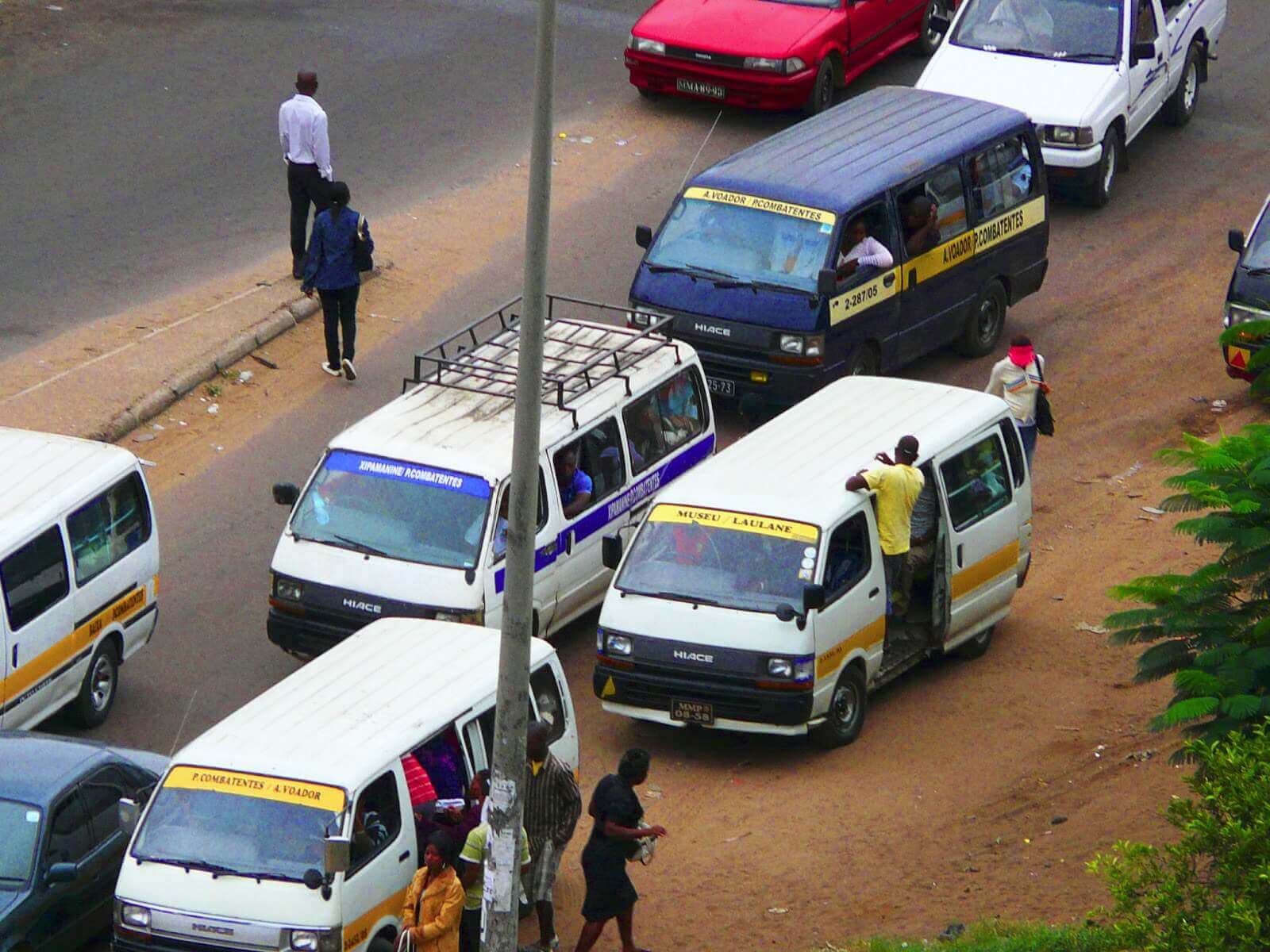 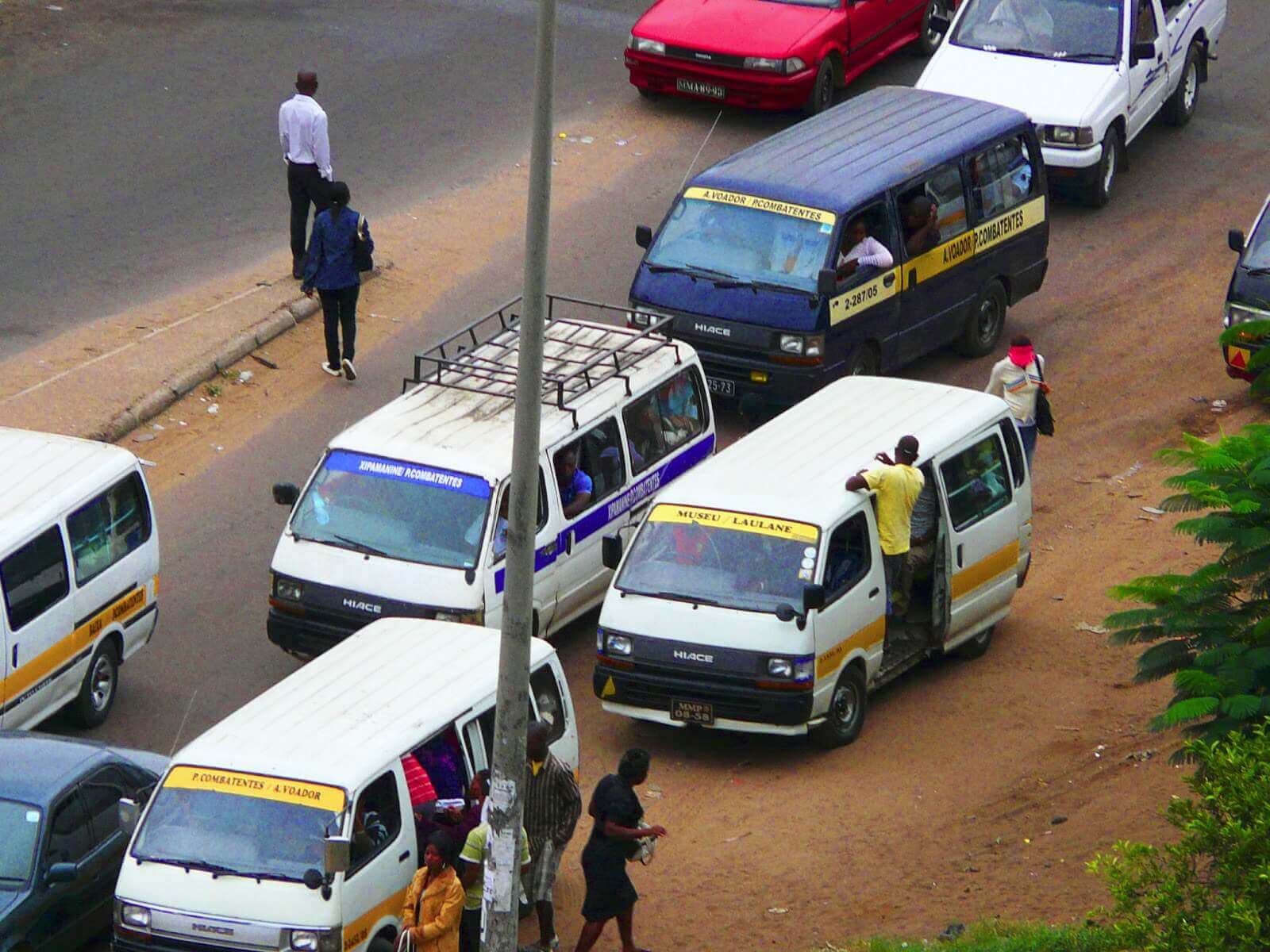 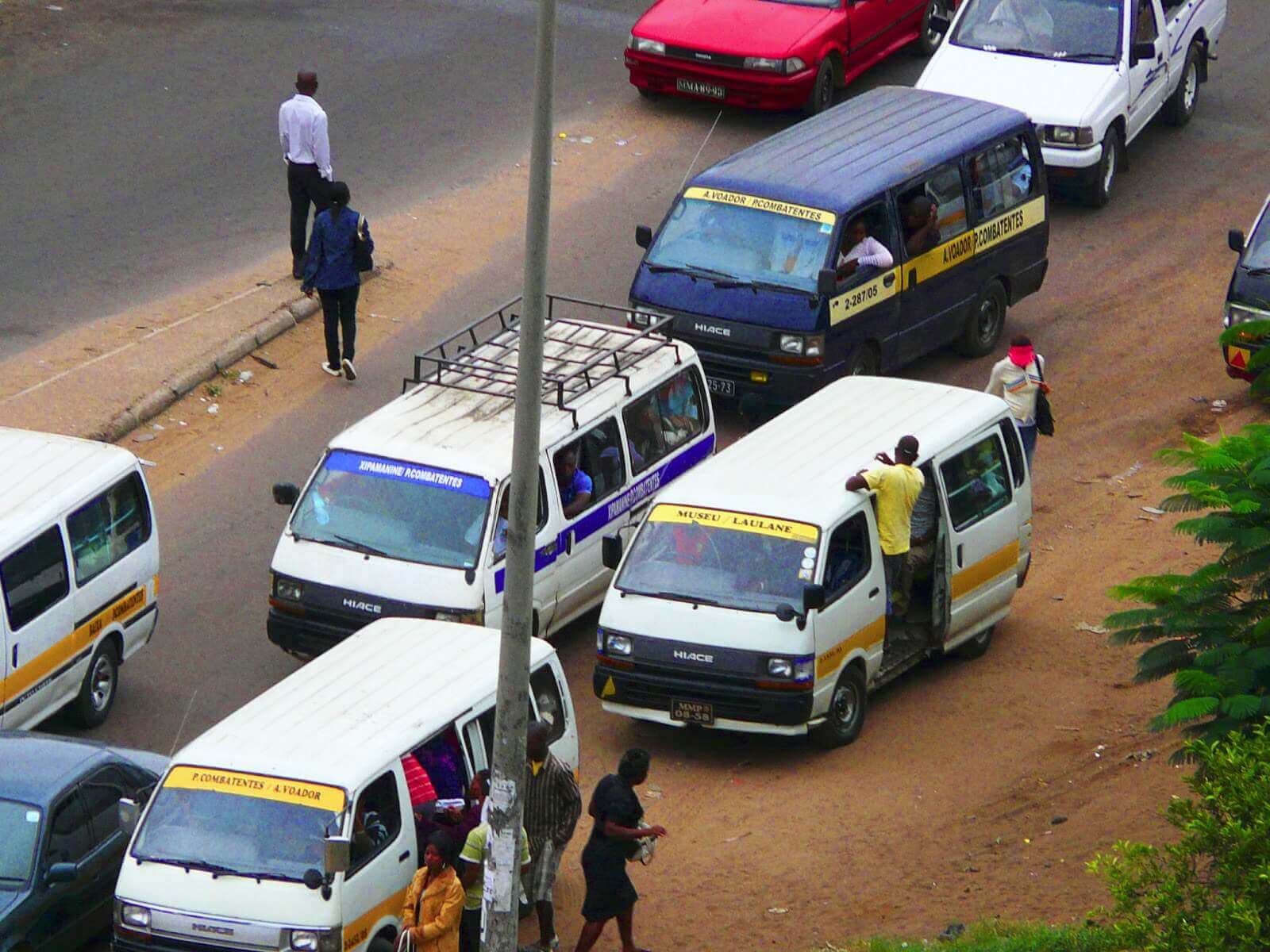 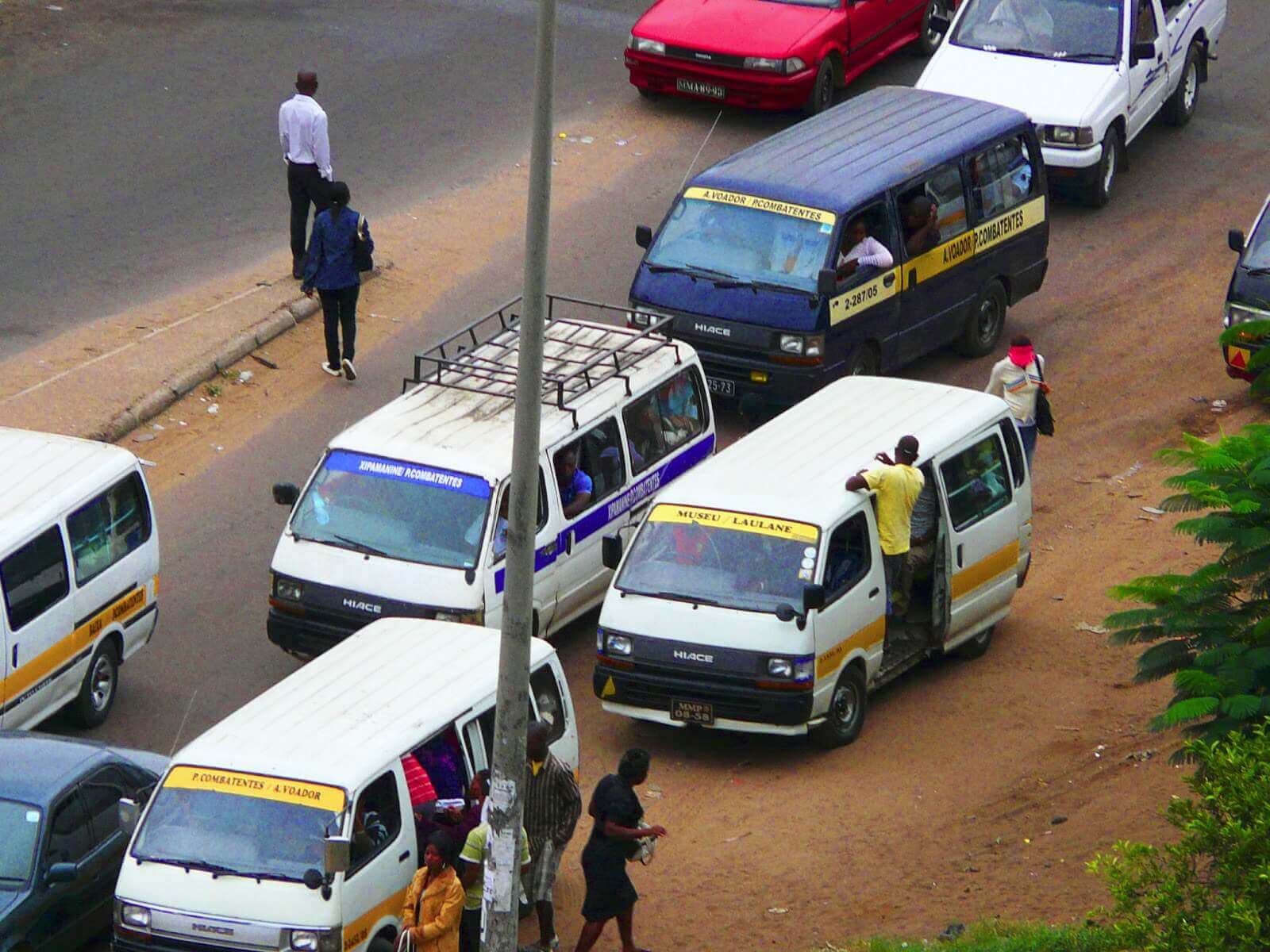 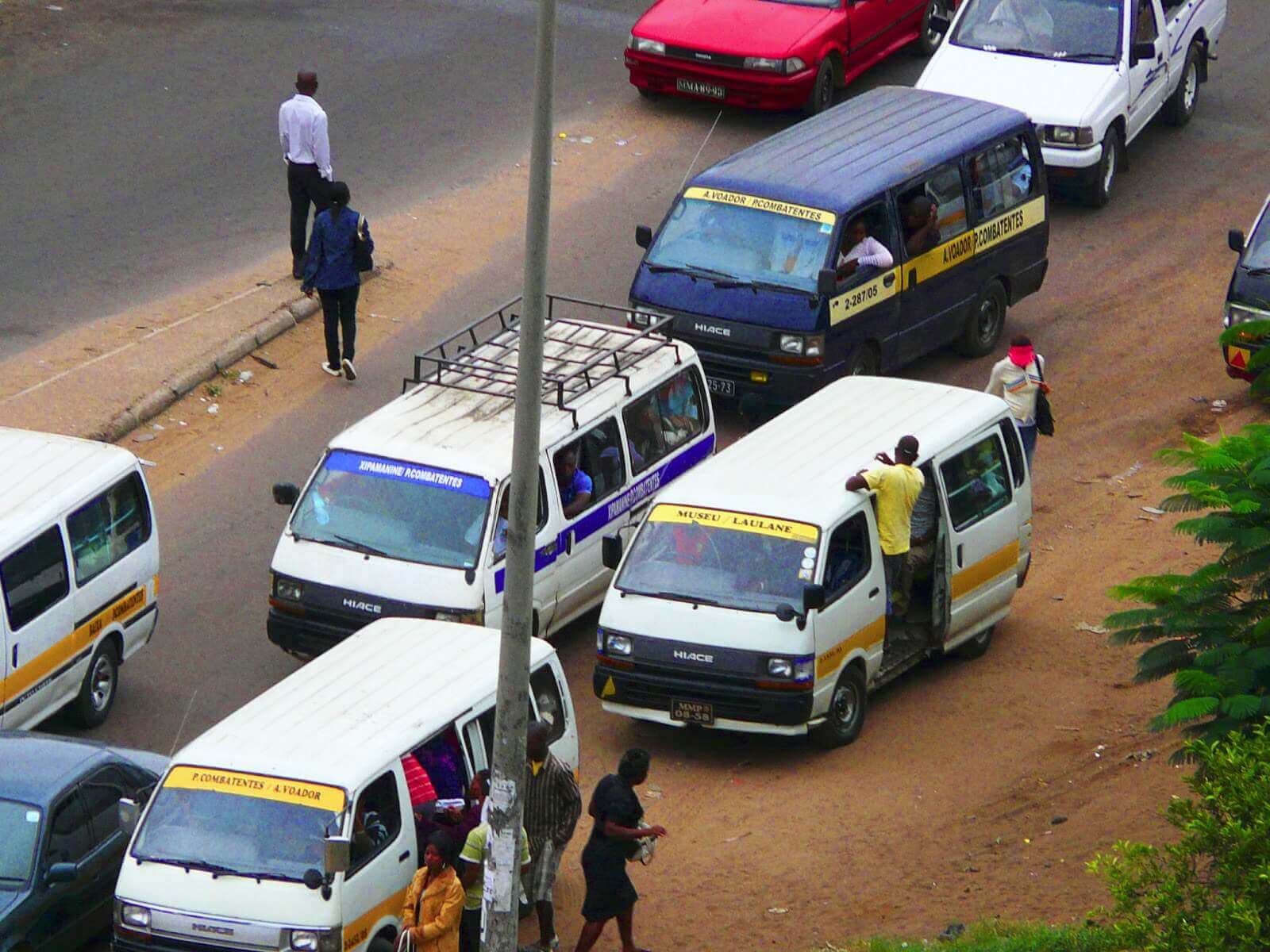 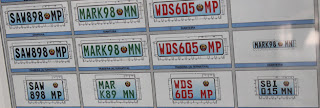 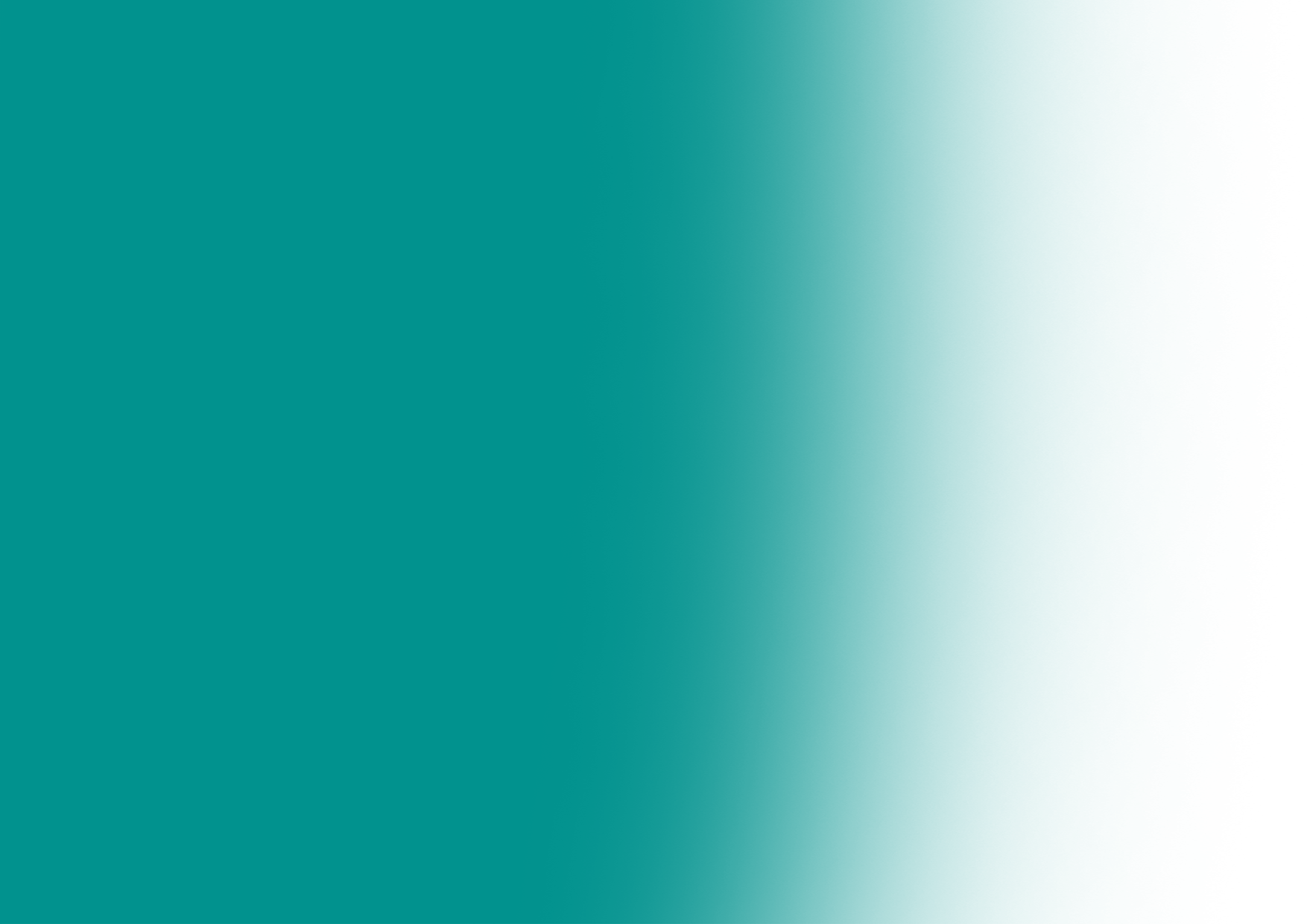 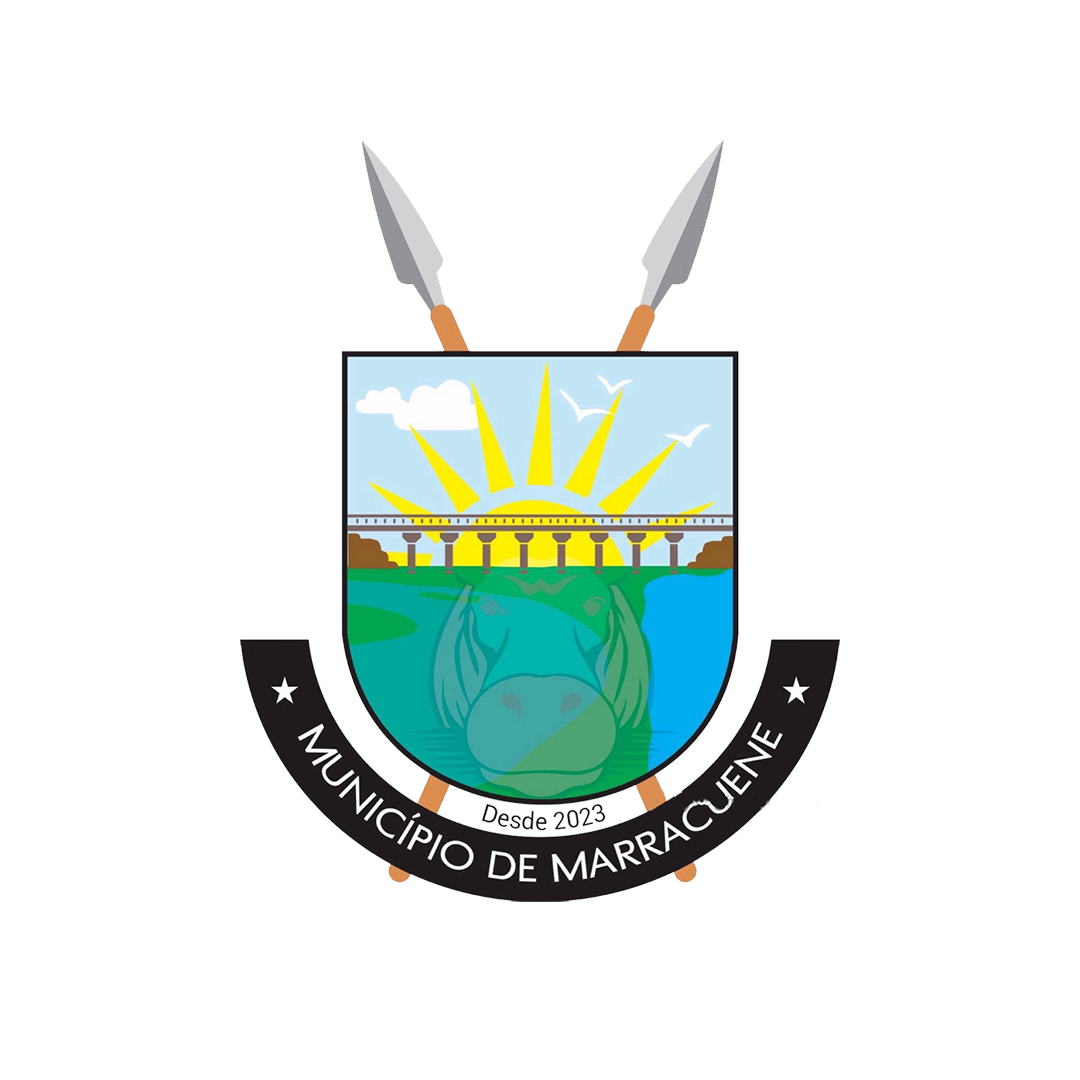 Requisitos ParaVelocipede para atribuição da matrícula:
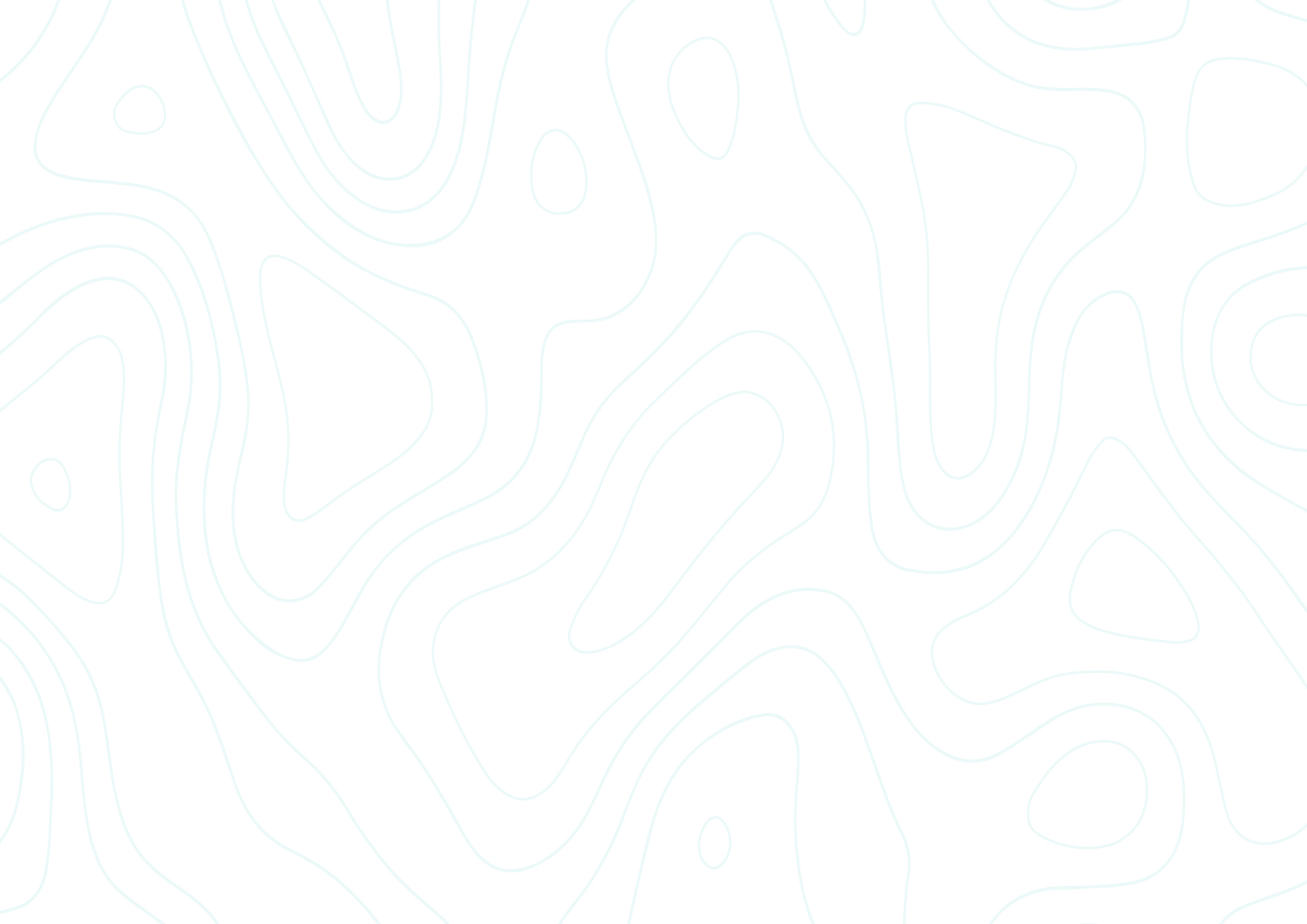 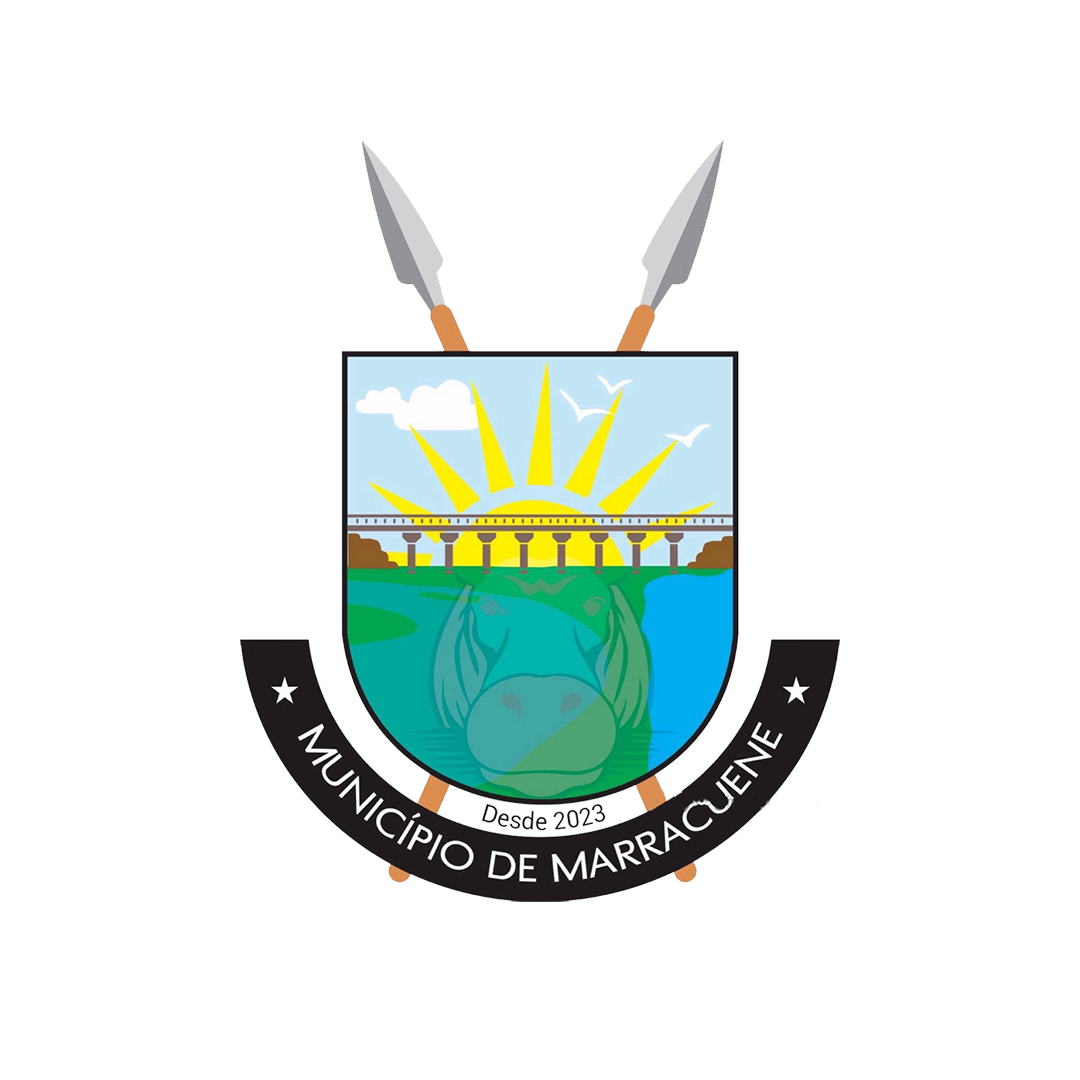 Atribuição da matrícula
Requerimento
Doc. Original da Moto
 BI
Nuit
Declaração do bairro
 IPA
1500mt
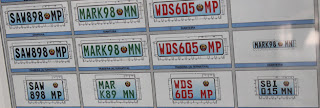 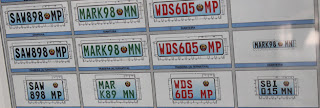 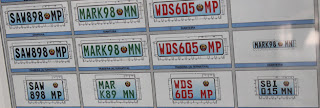 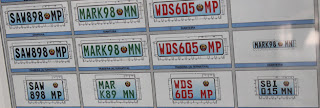 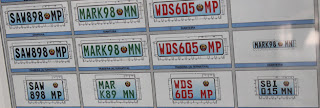 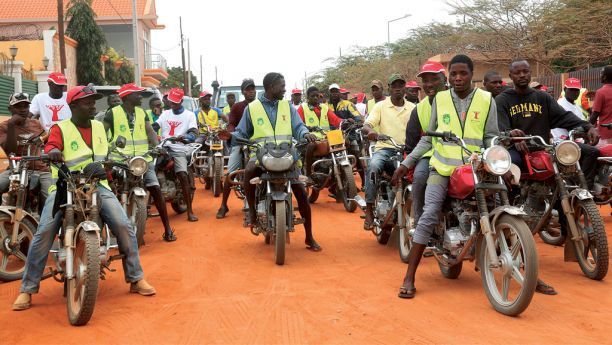 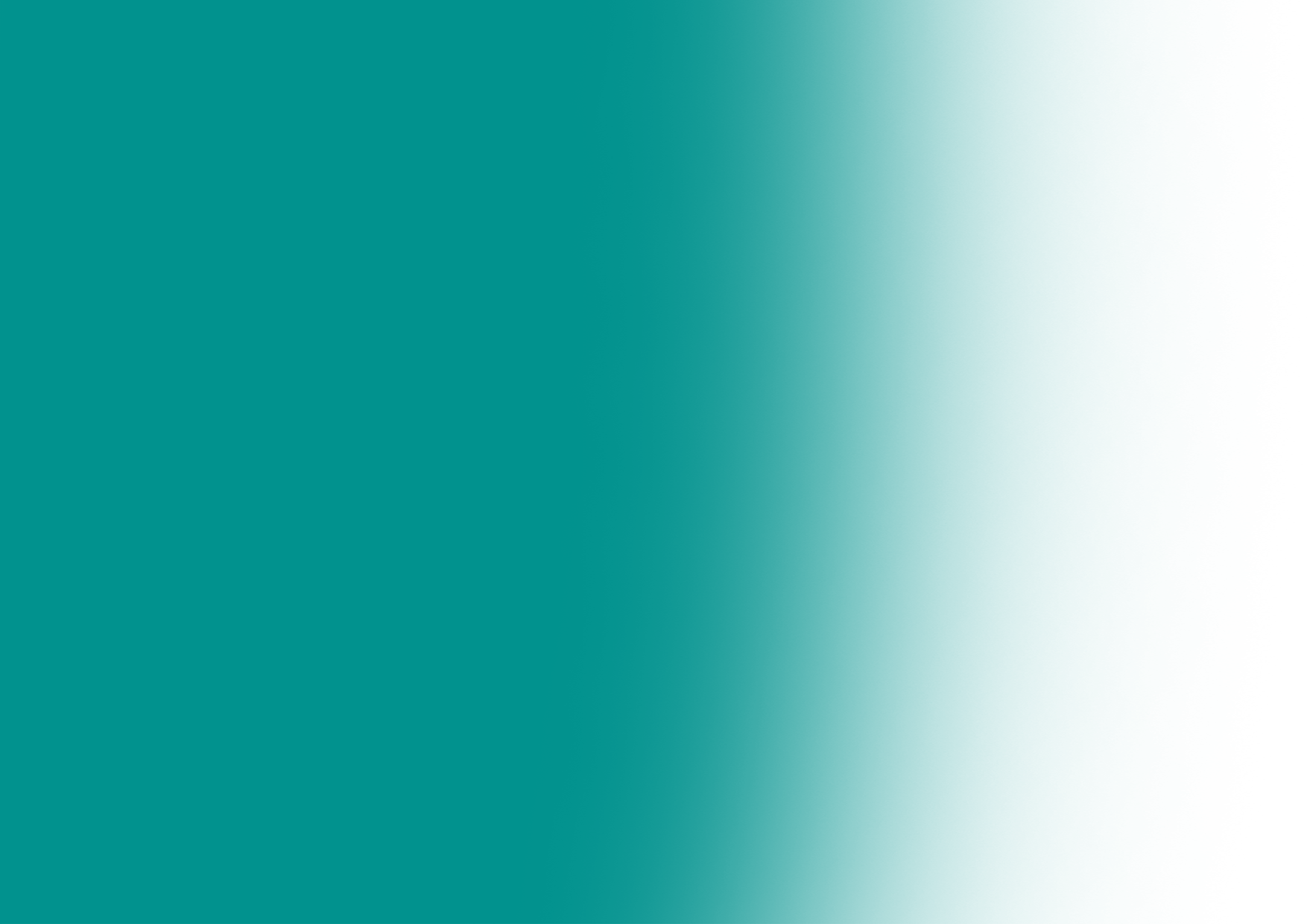 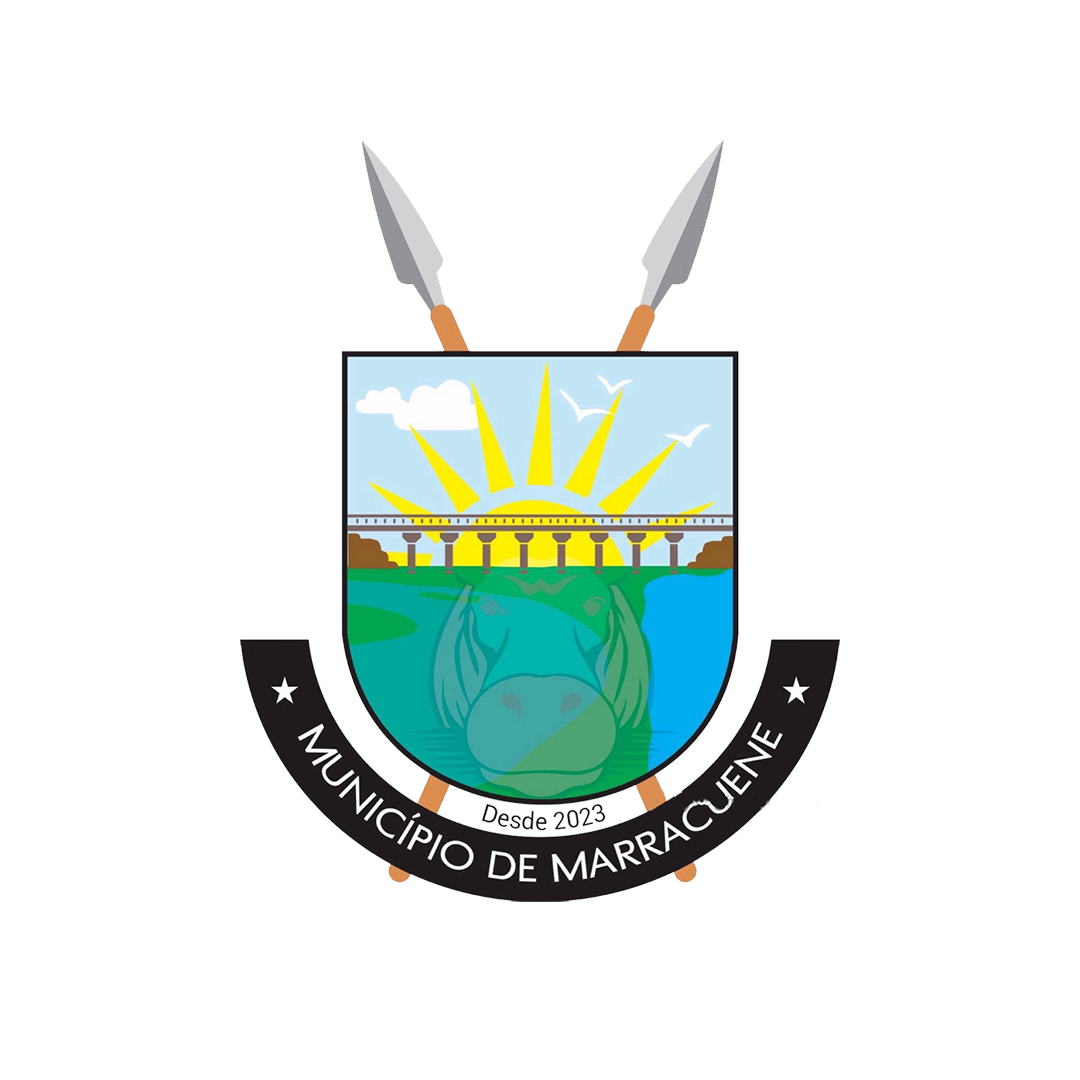 Requisitos Paralicença deMoto Táxi
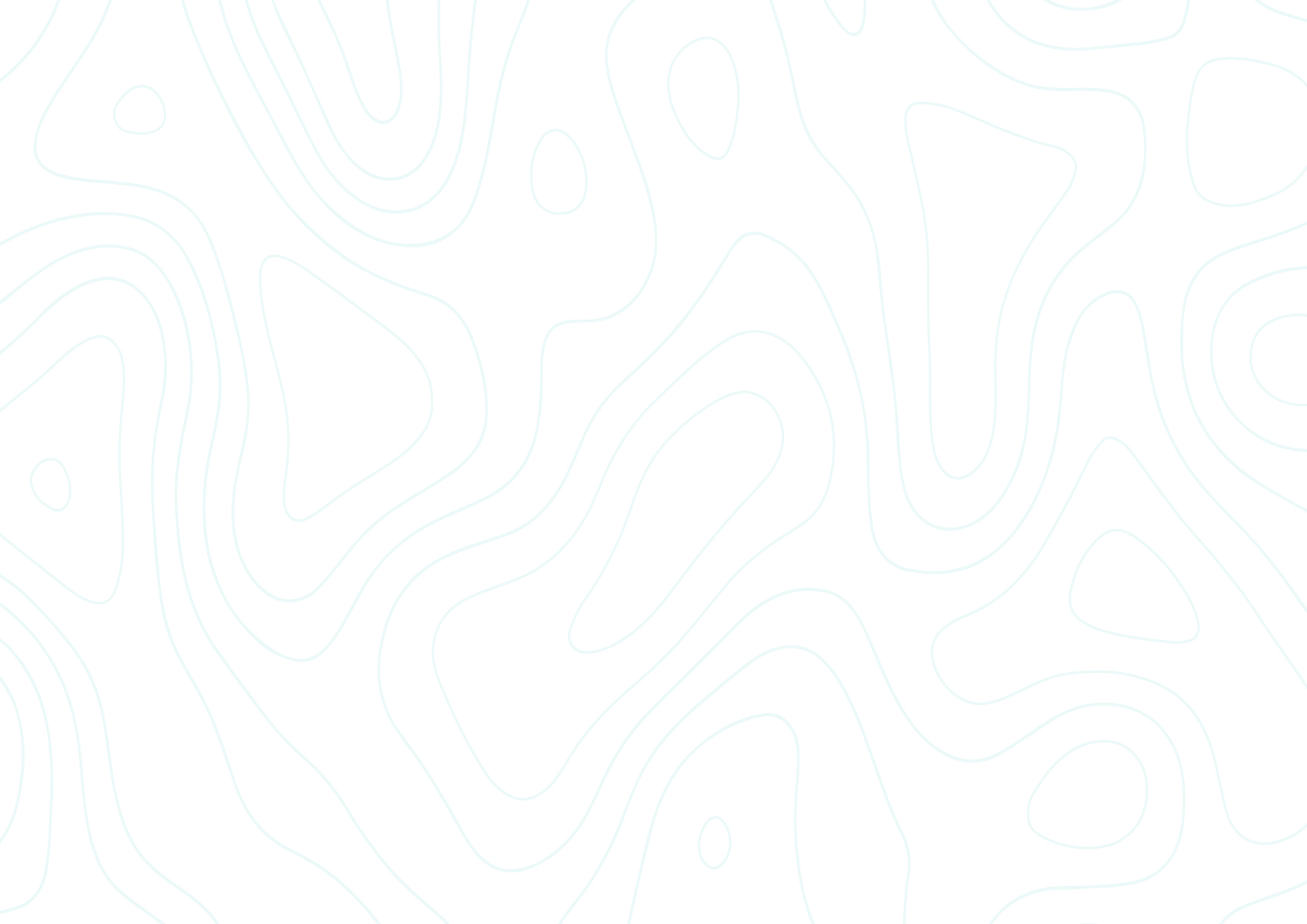 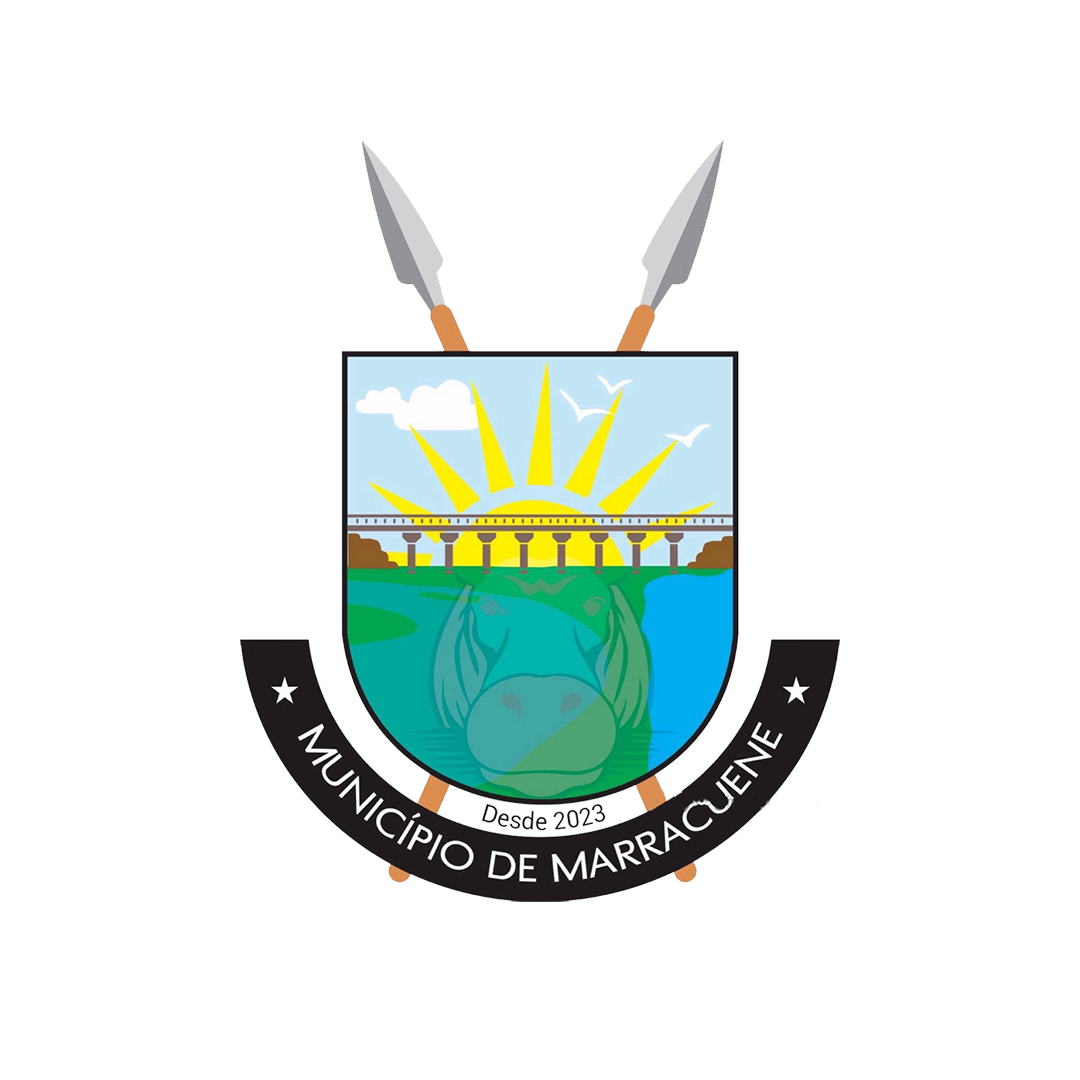 Licença de moto táxi
Requerimento
 BI
Nuit
Livrete
IPA
500mt
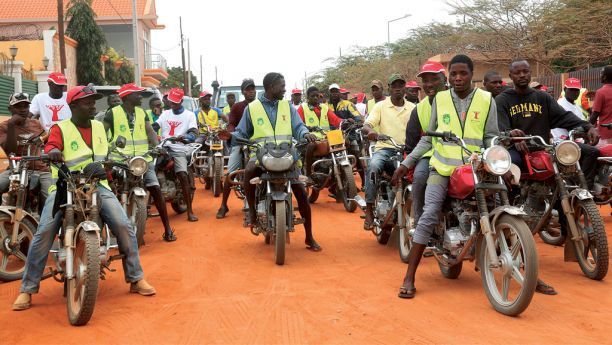 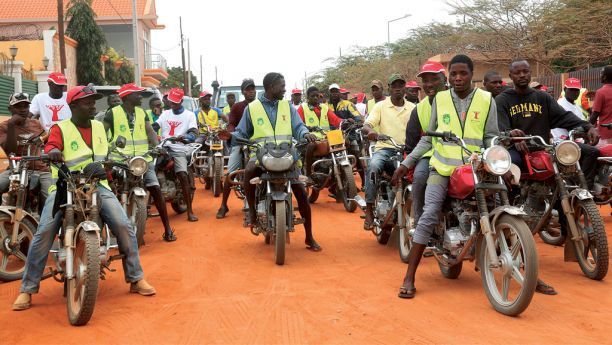 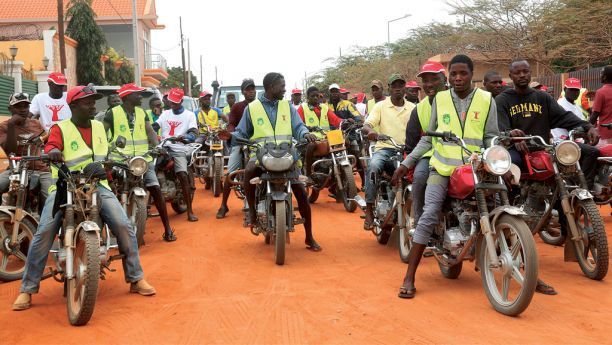 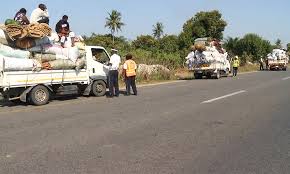 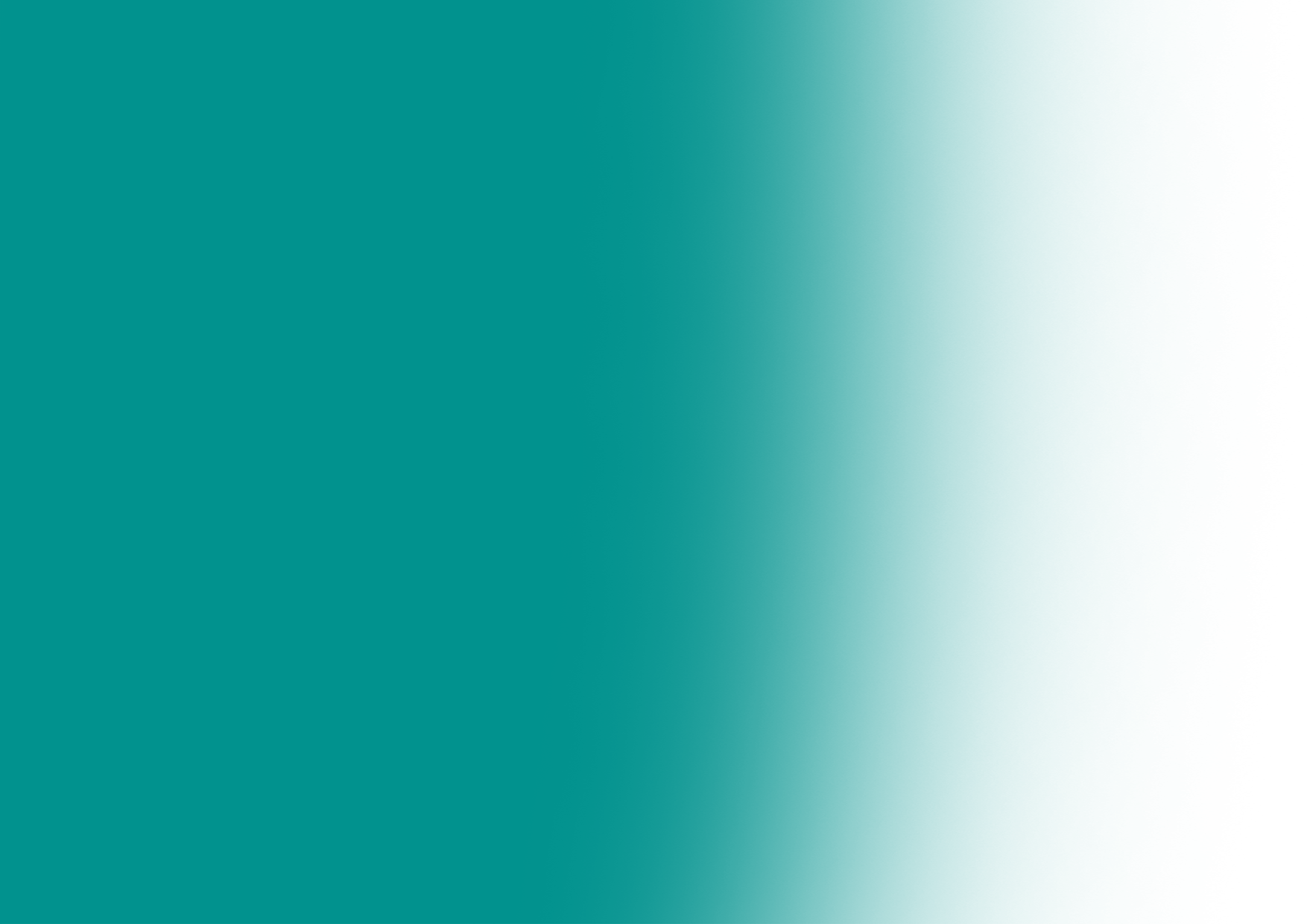 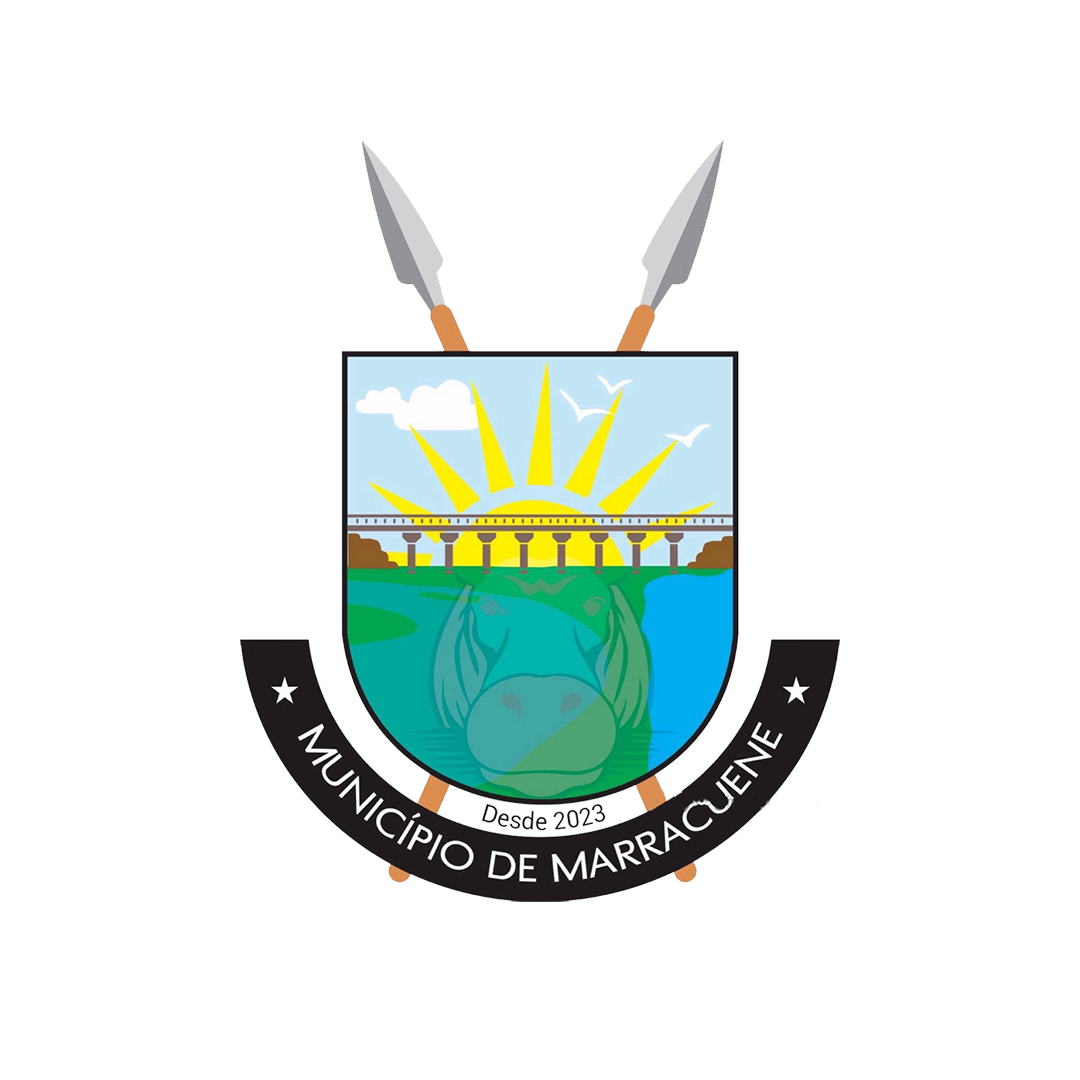 Requisitos paraTransporte de carga
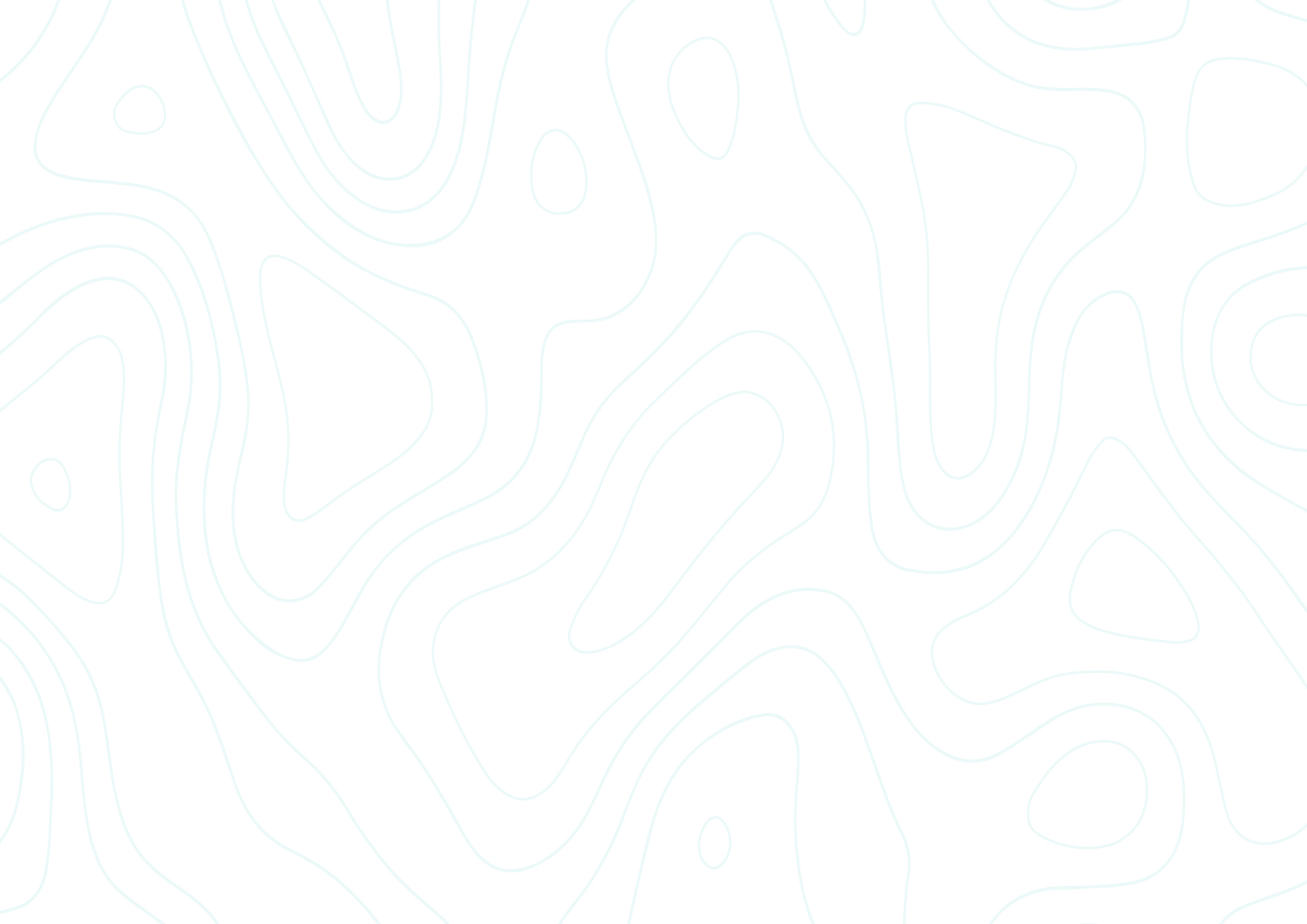 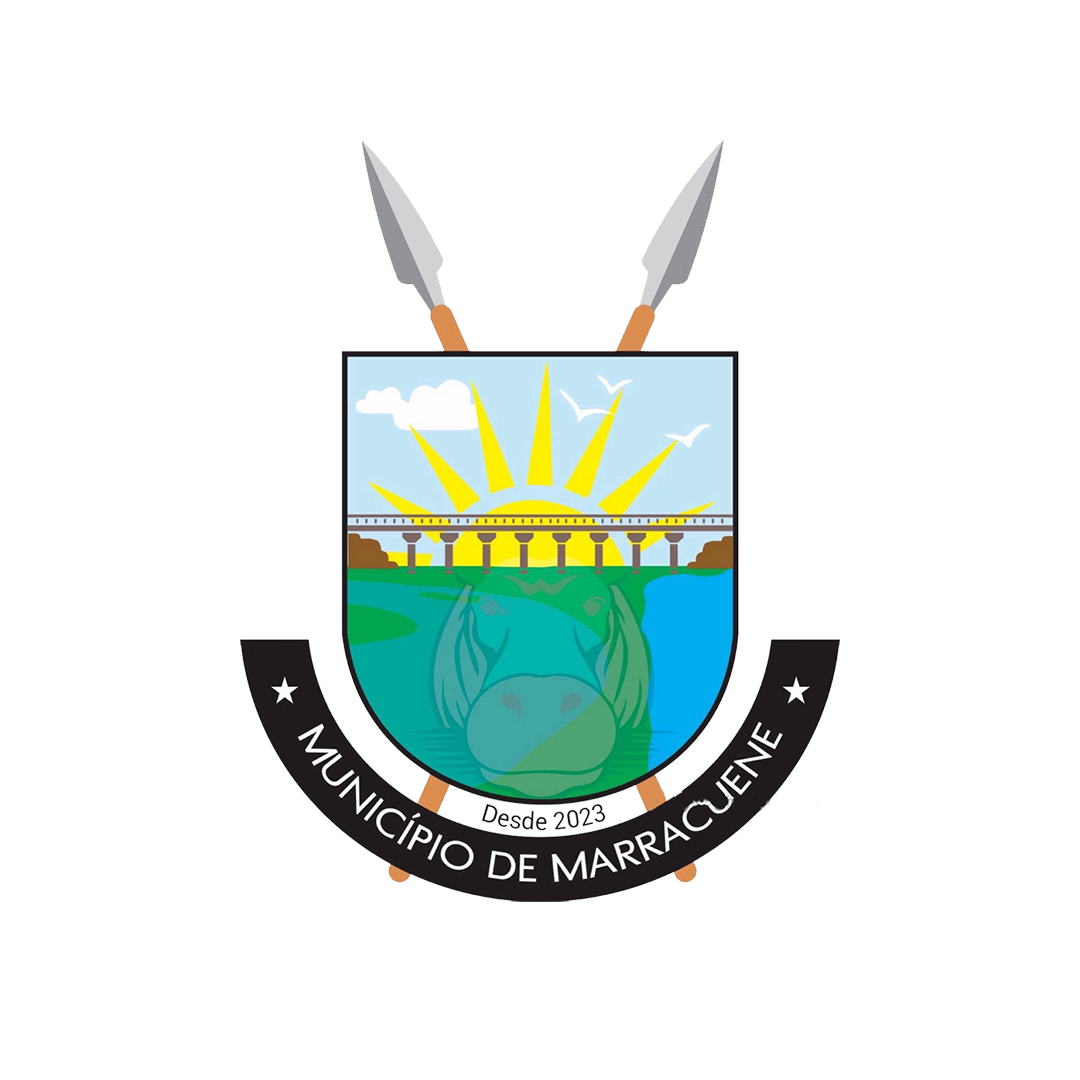 Transporte de carga
Requerimento
 BI
Carteira profissional
 Livrete 
Manifesto 
Inspeção 
IPA 
5000mt
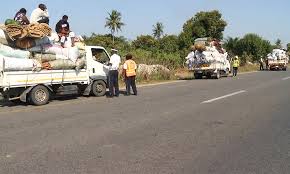 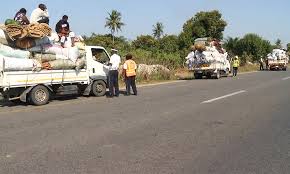 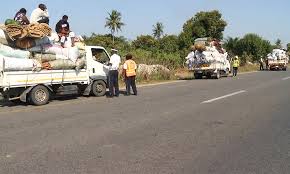 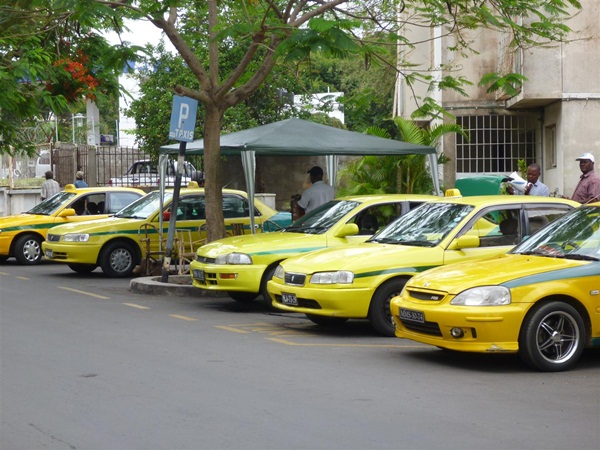 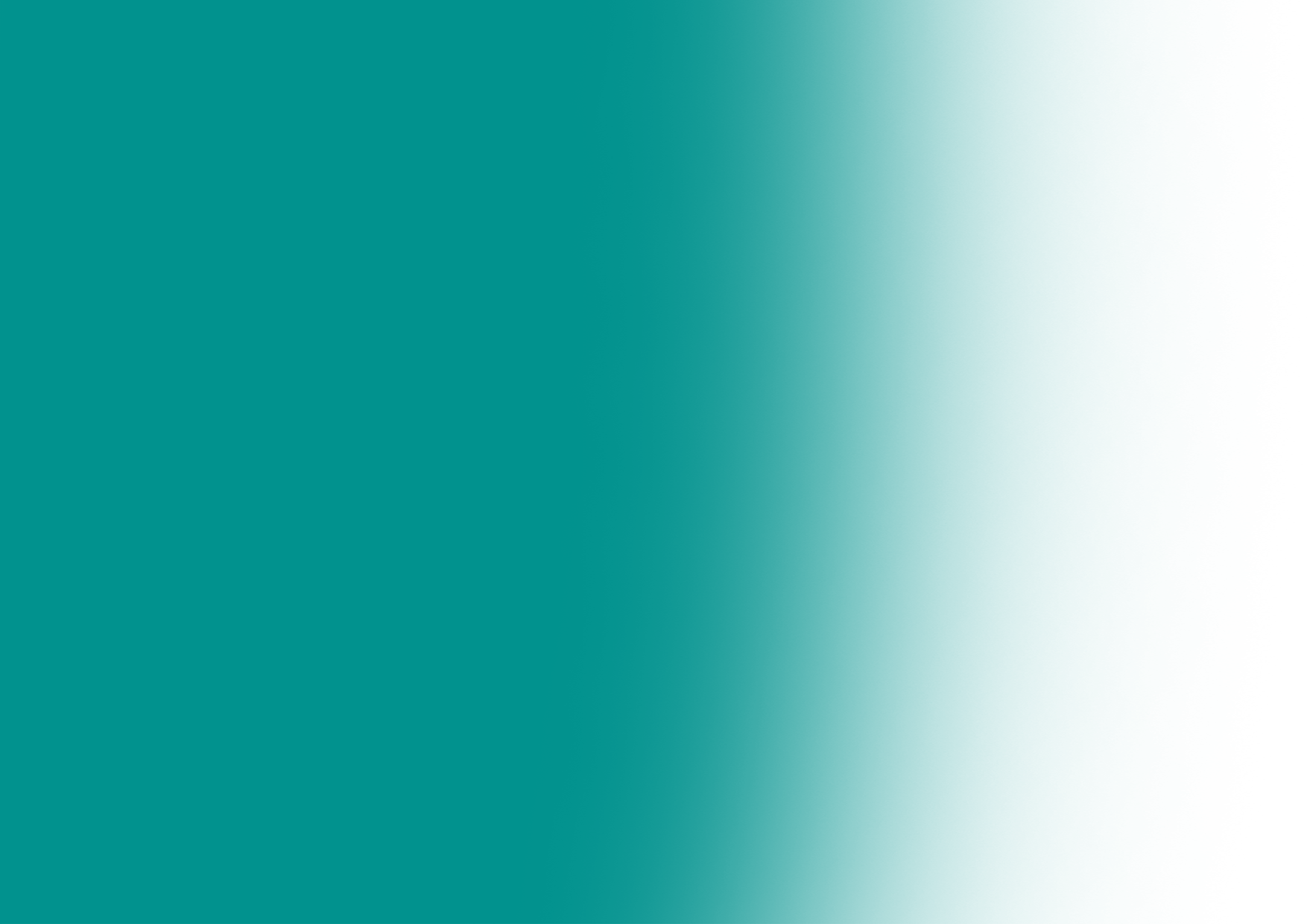 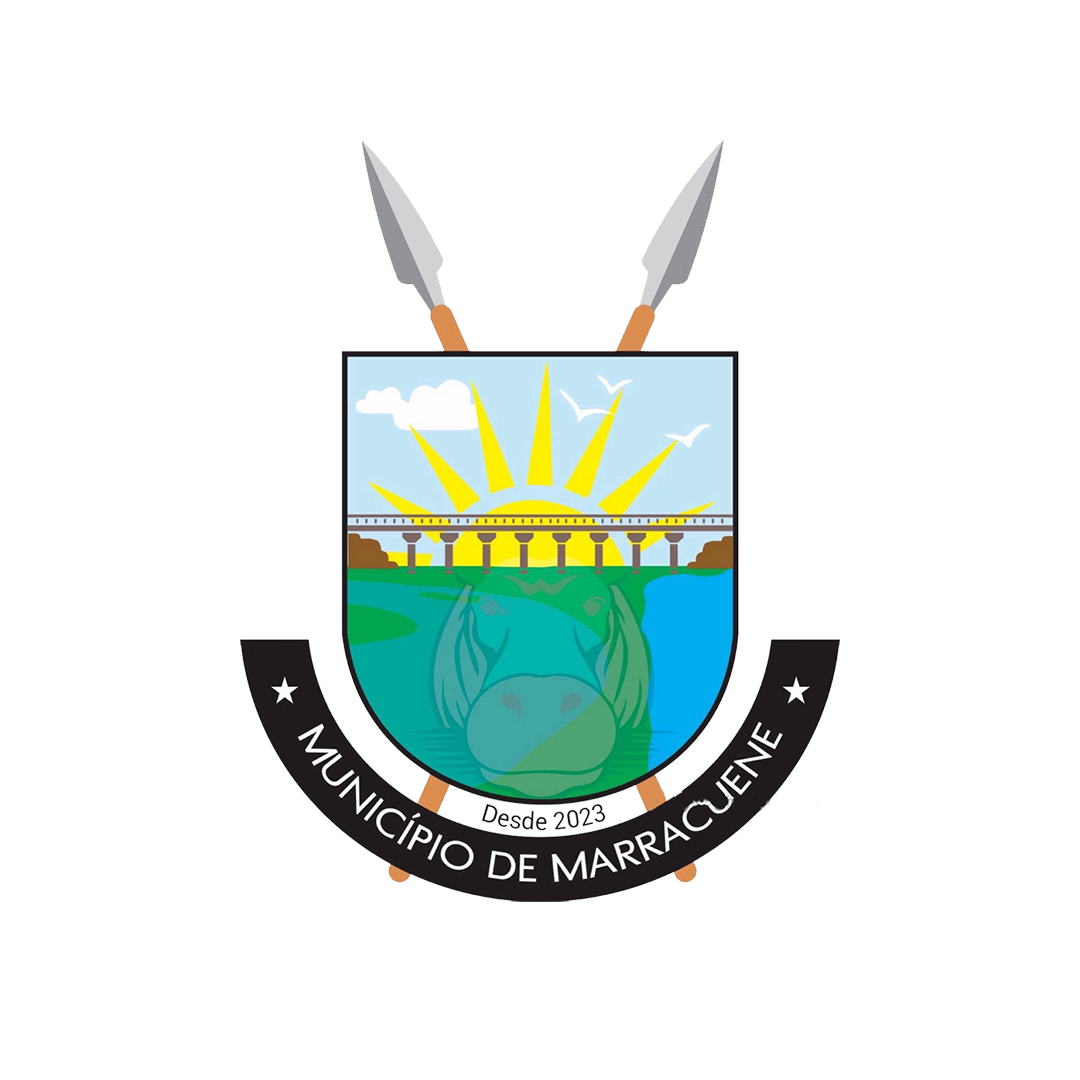 RequisitosparaTáxi
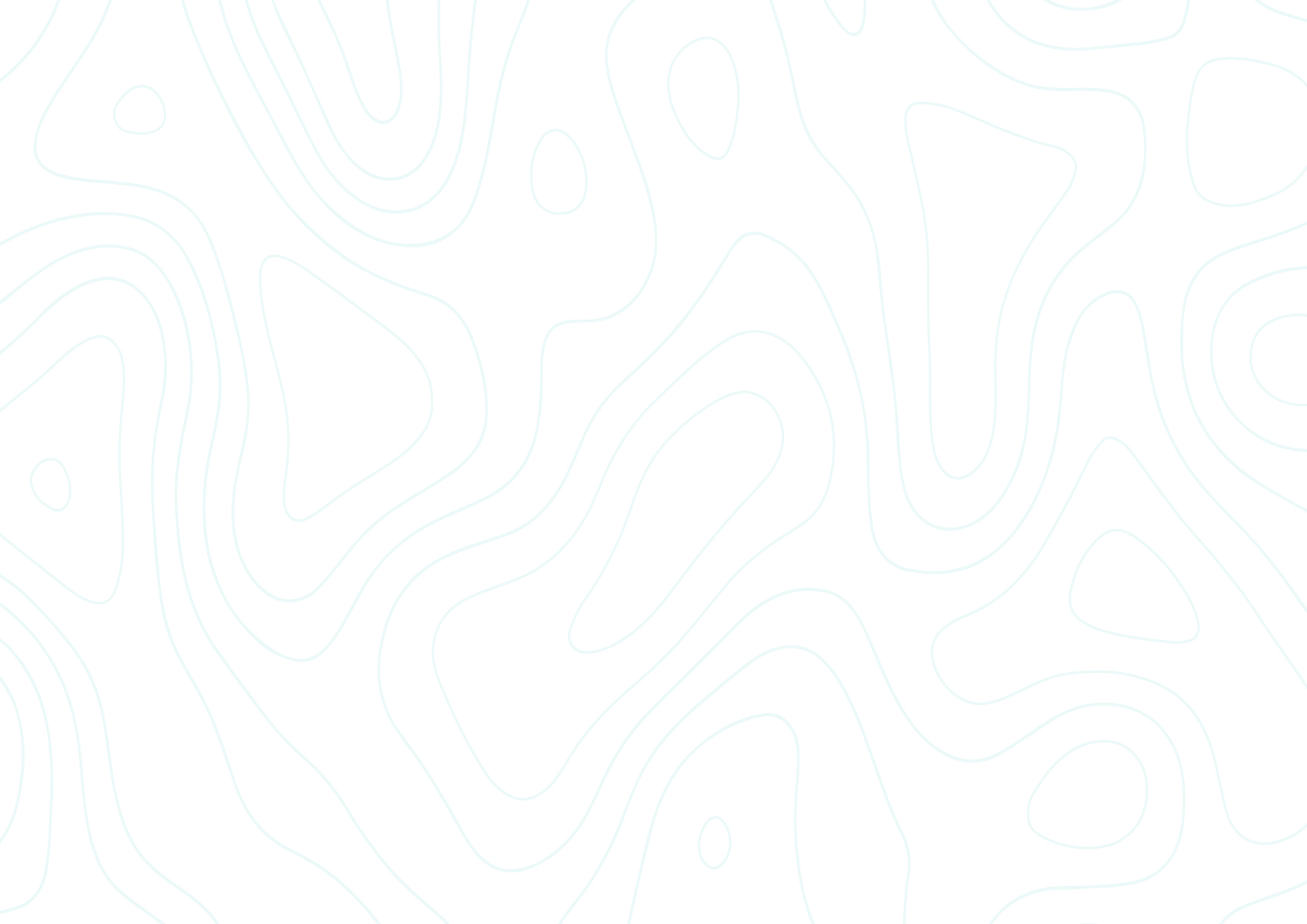 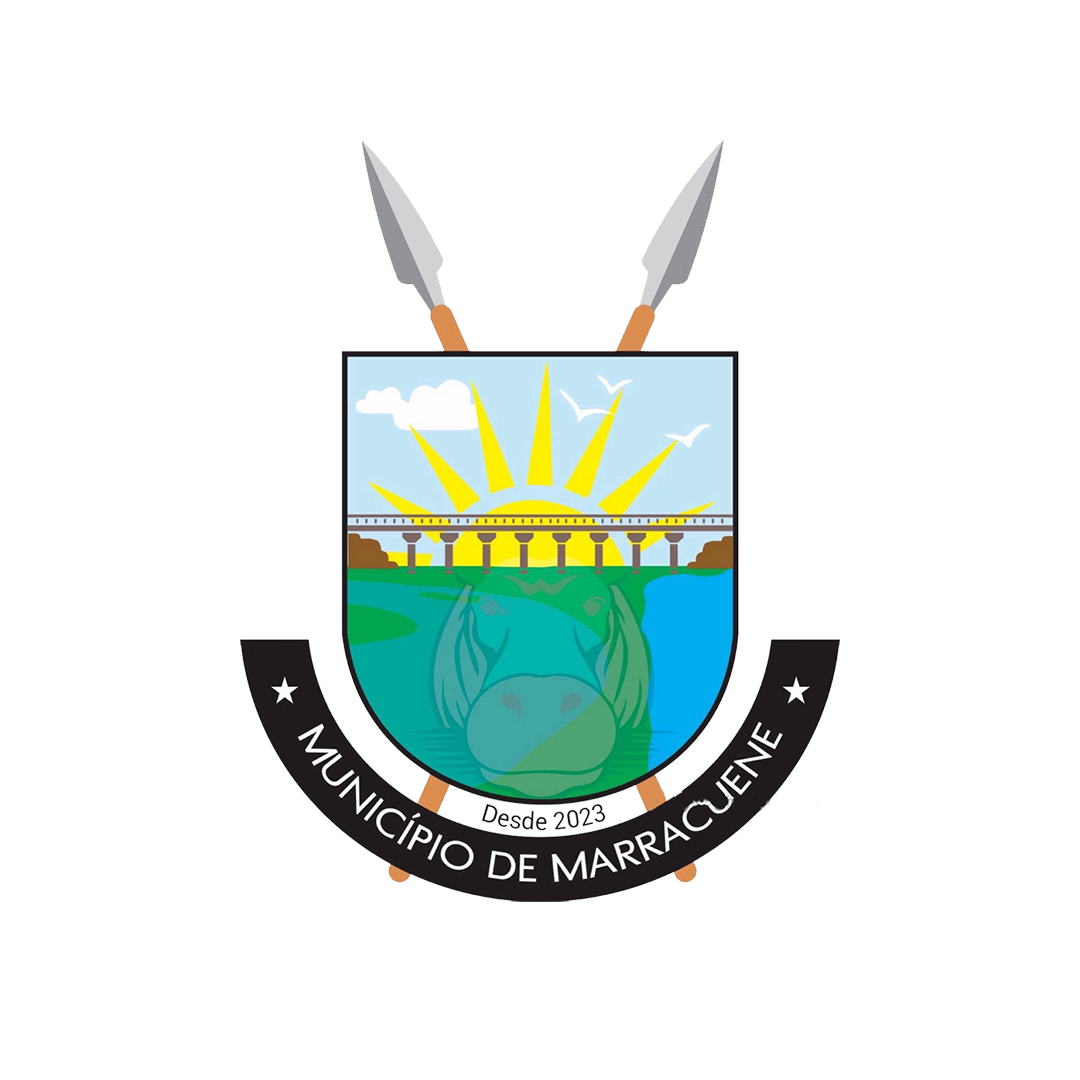 Transporte de Táxi
Requerimento
Cópia do BI
Nuit
IPA
Carta de condução
do motorista
Livrete do carro
IAV
Inspeção 
Seguros
5000mt
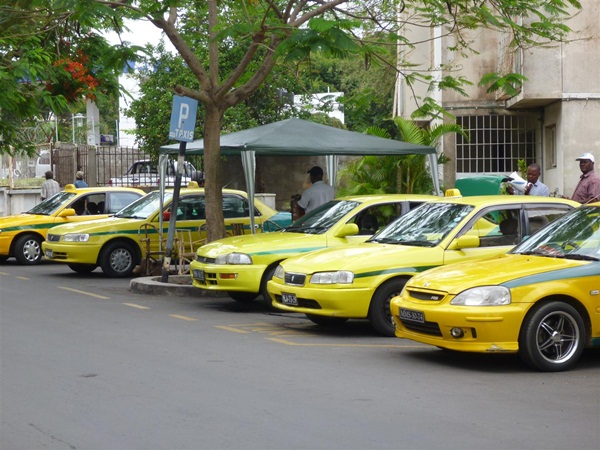 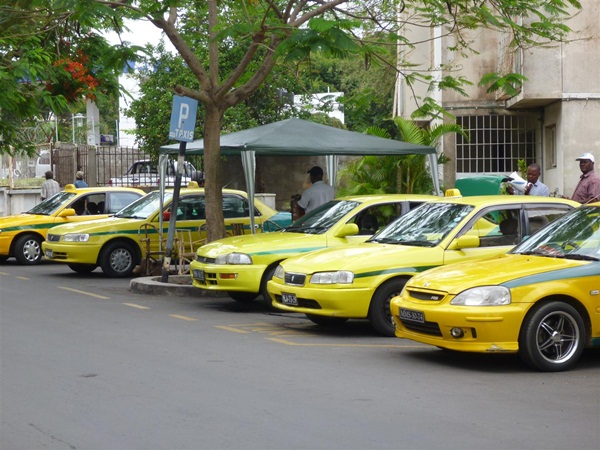 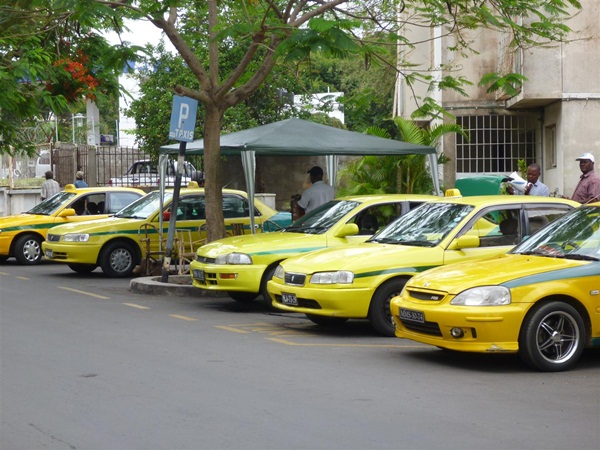 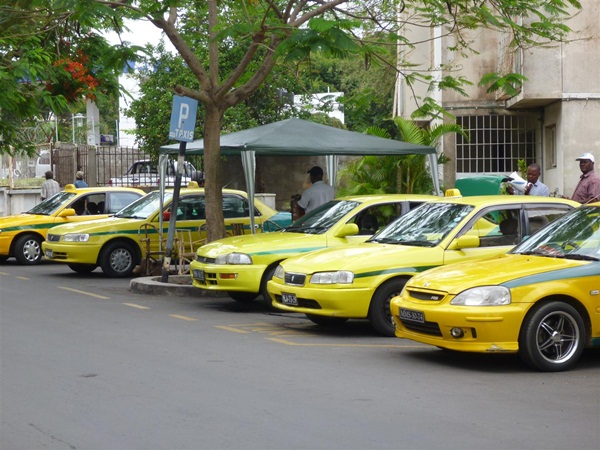 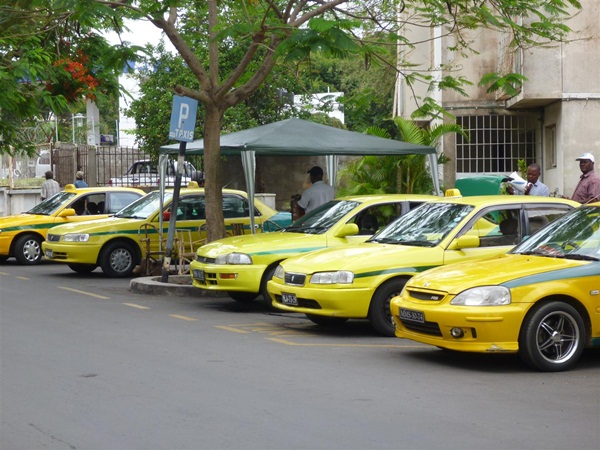 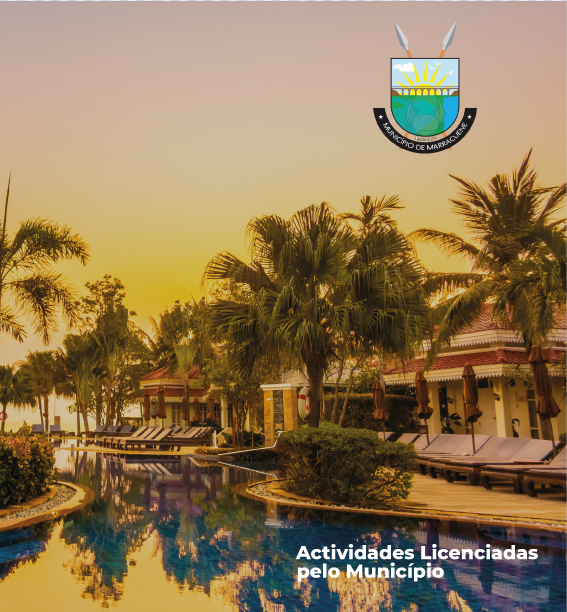 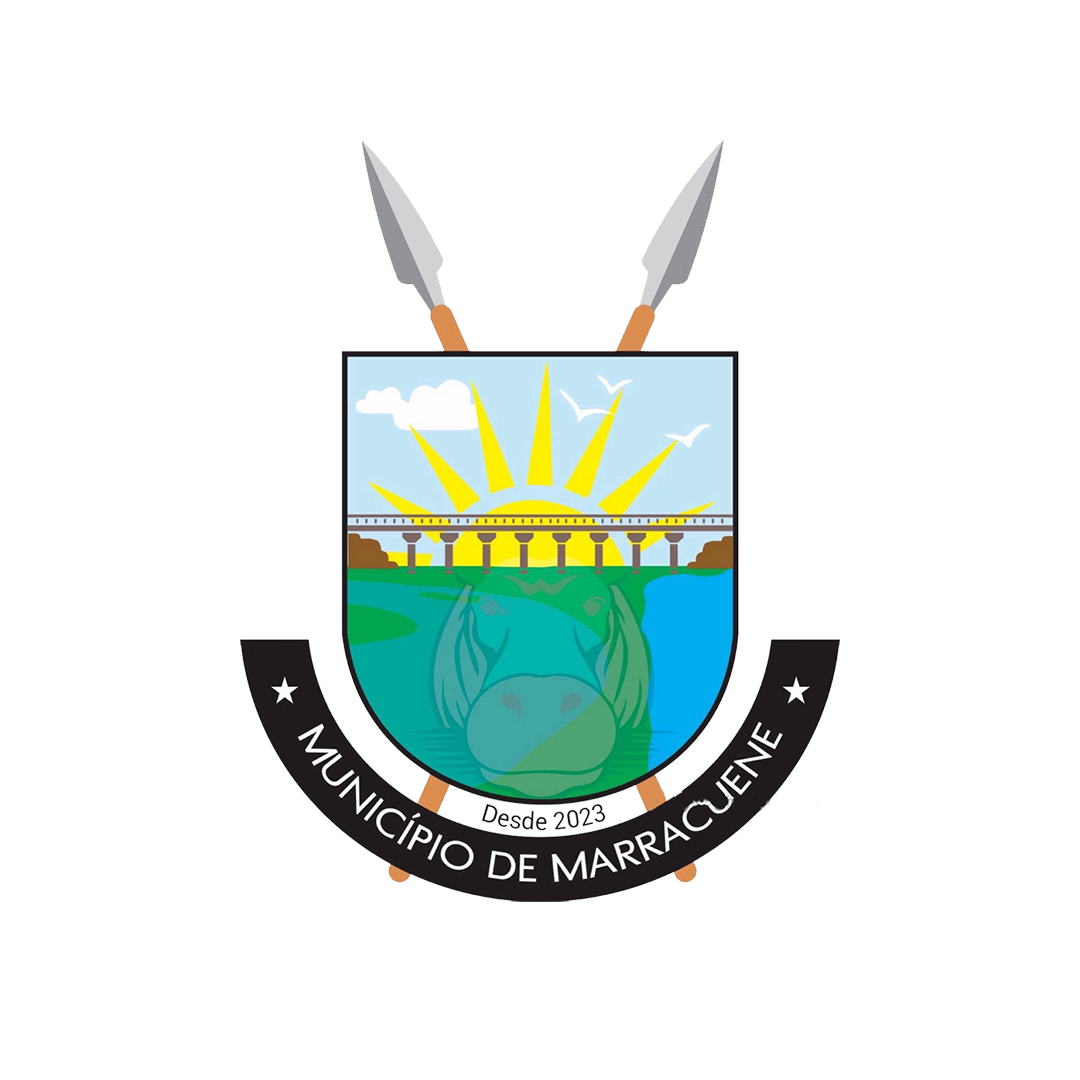 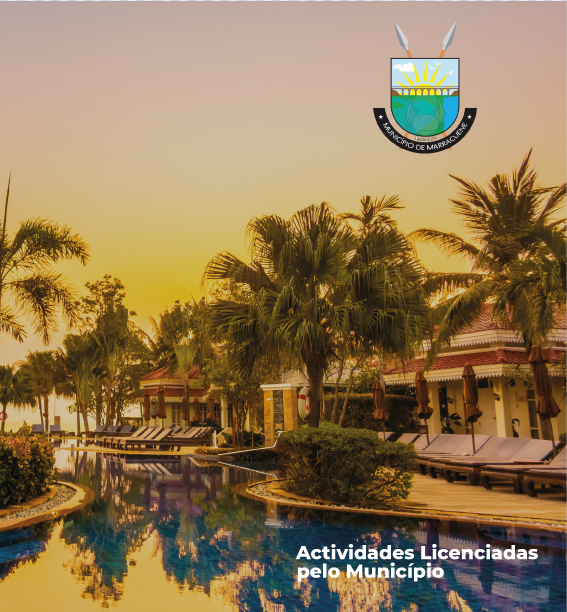 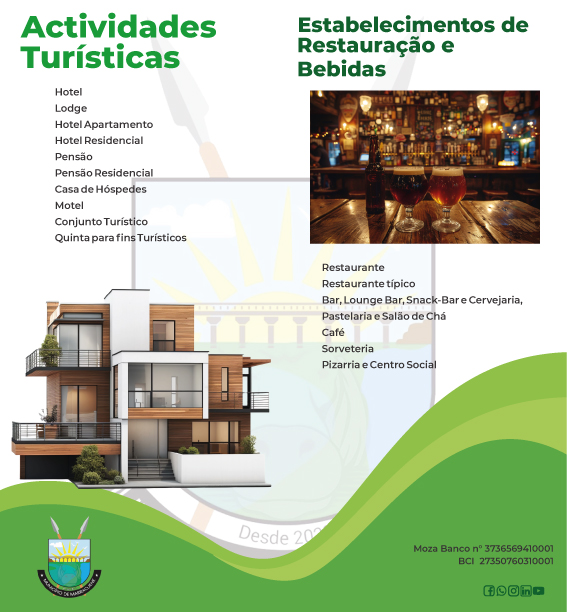 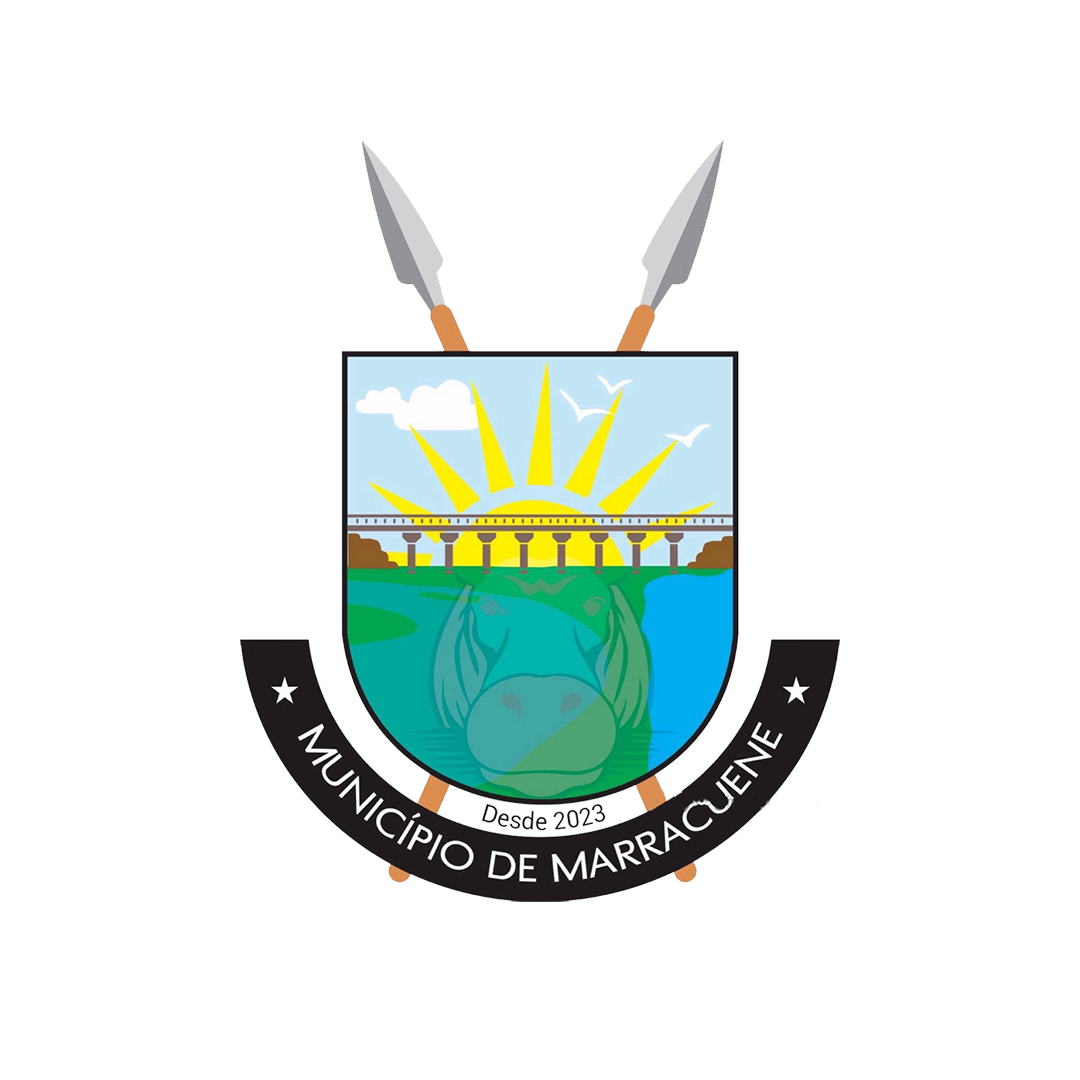 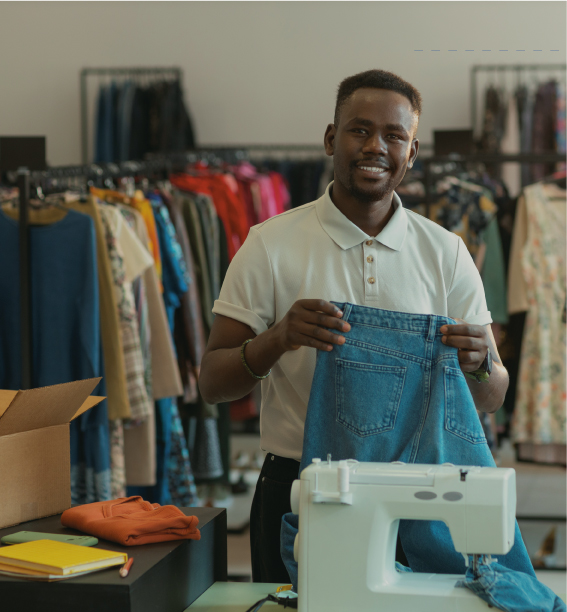 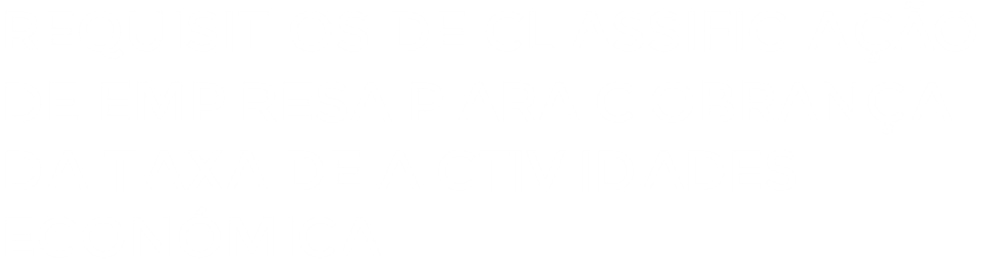 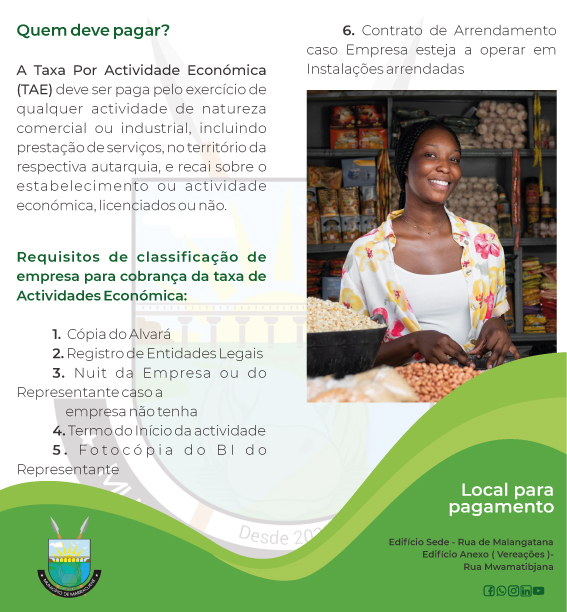 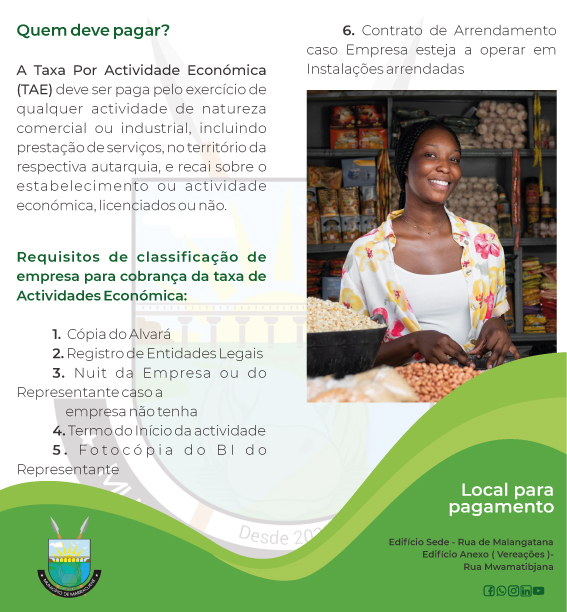 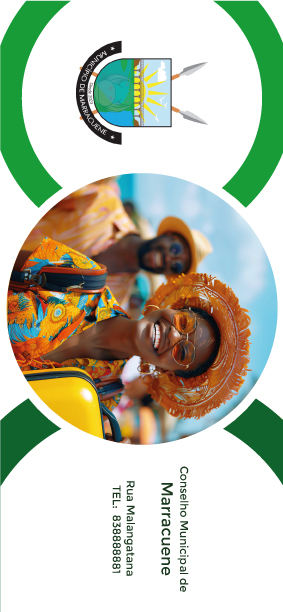 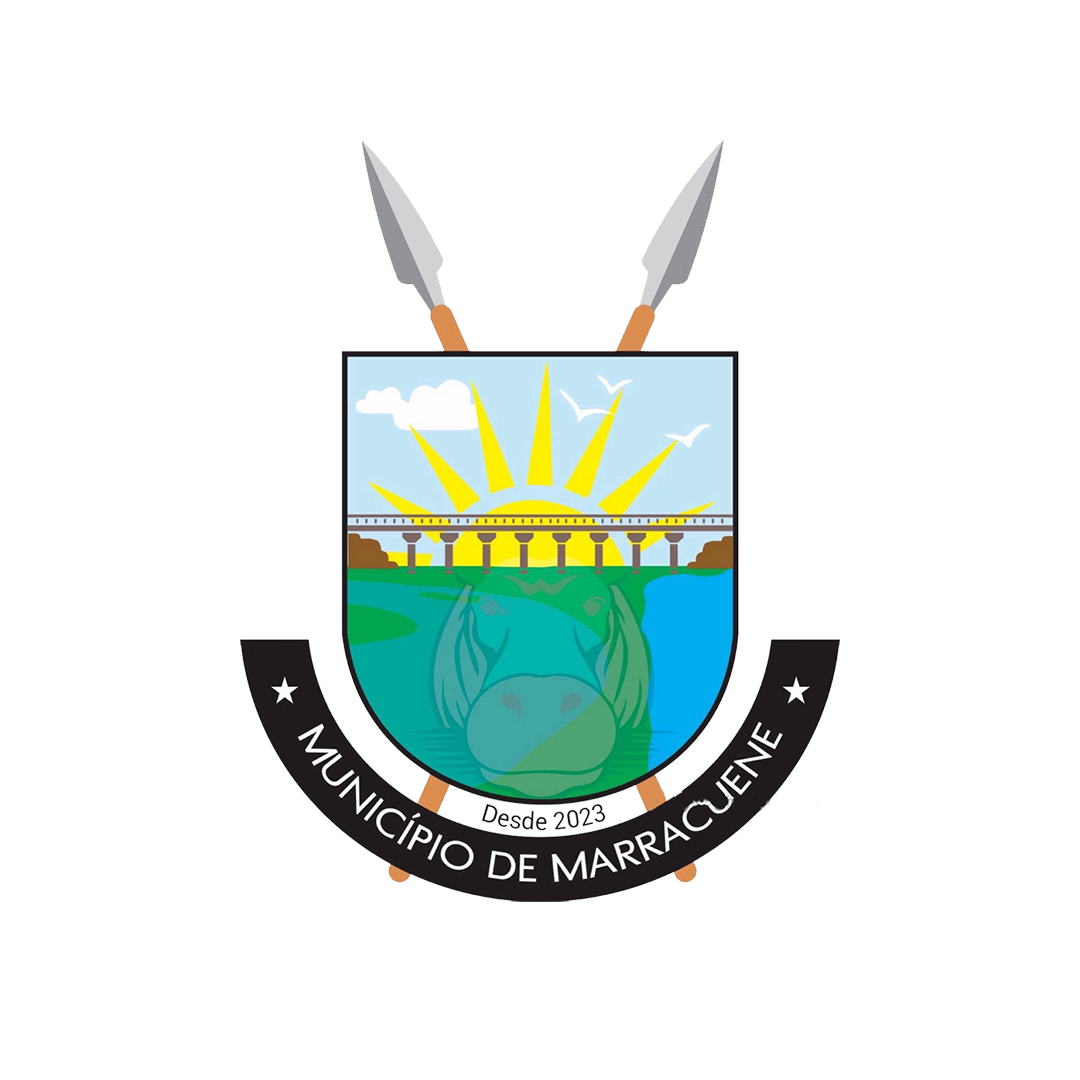 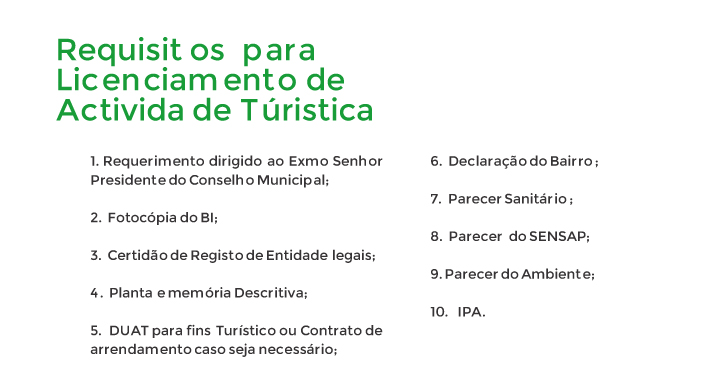 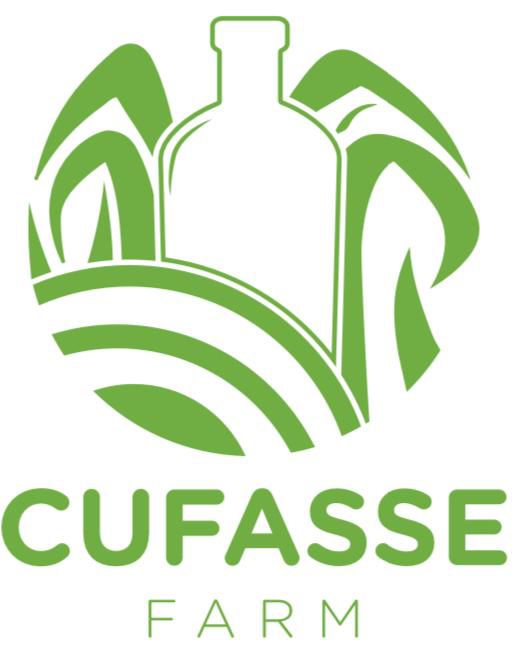 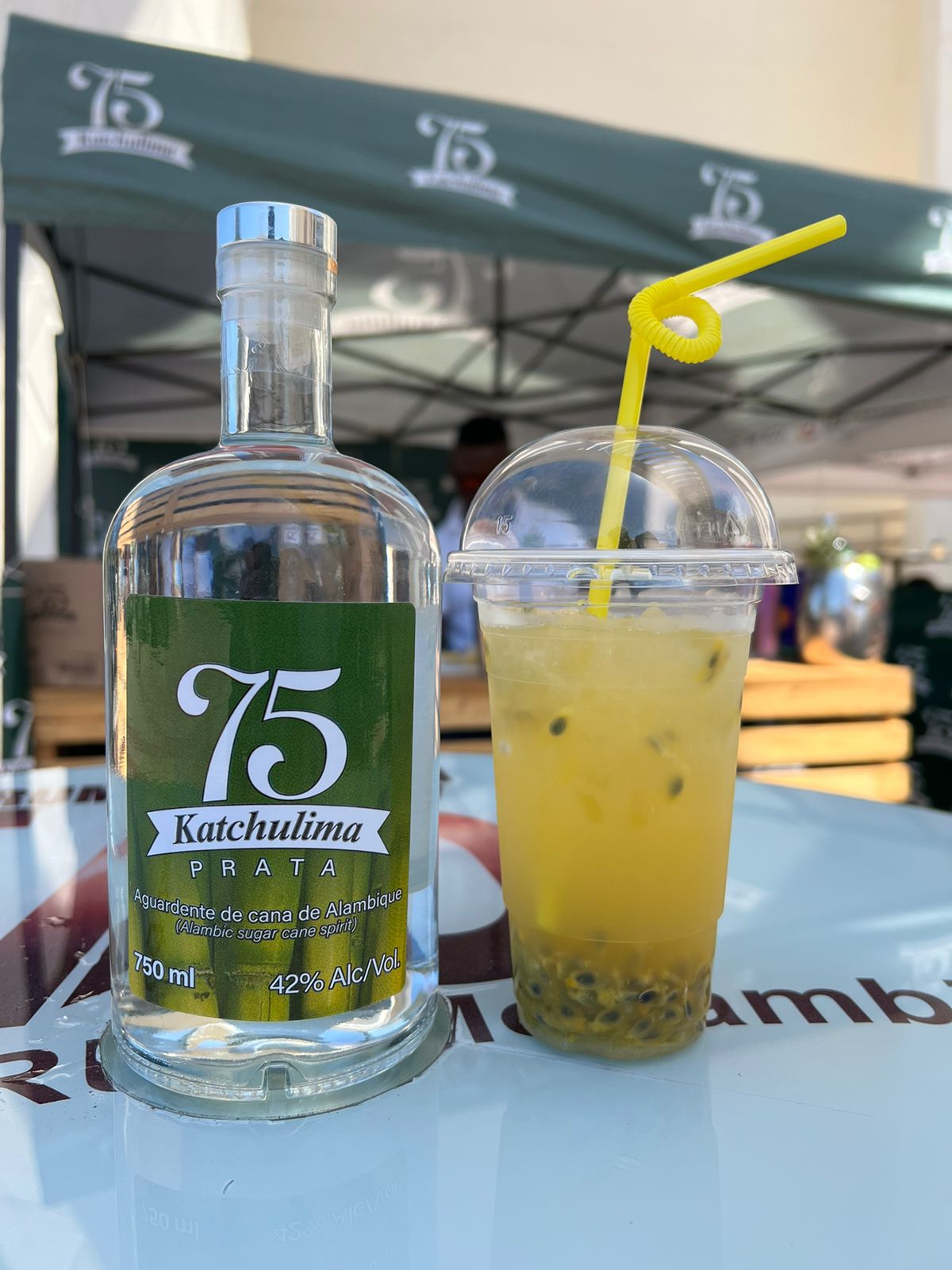 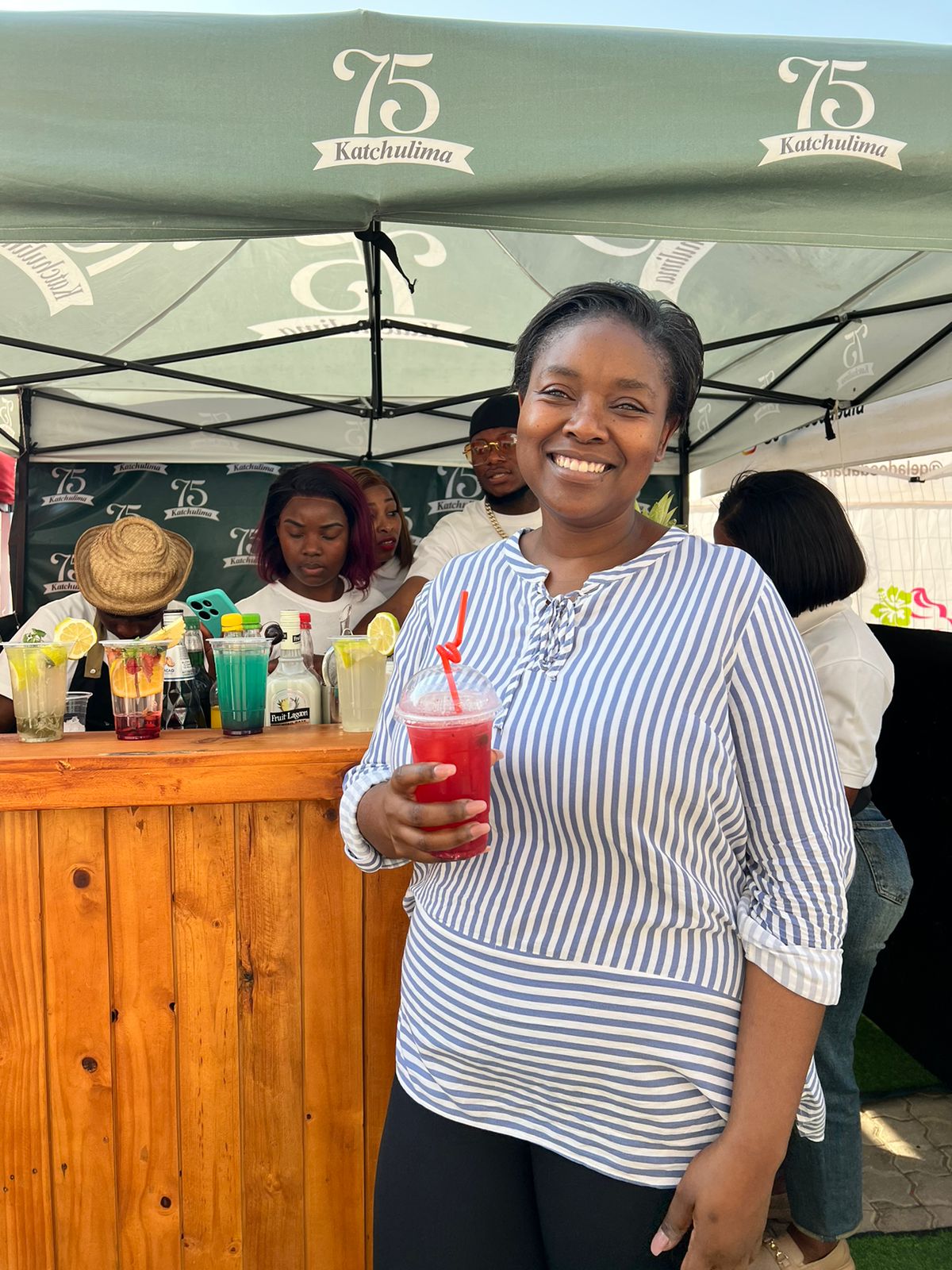 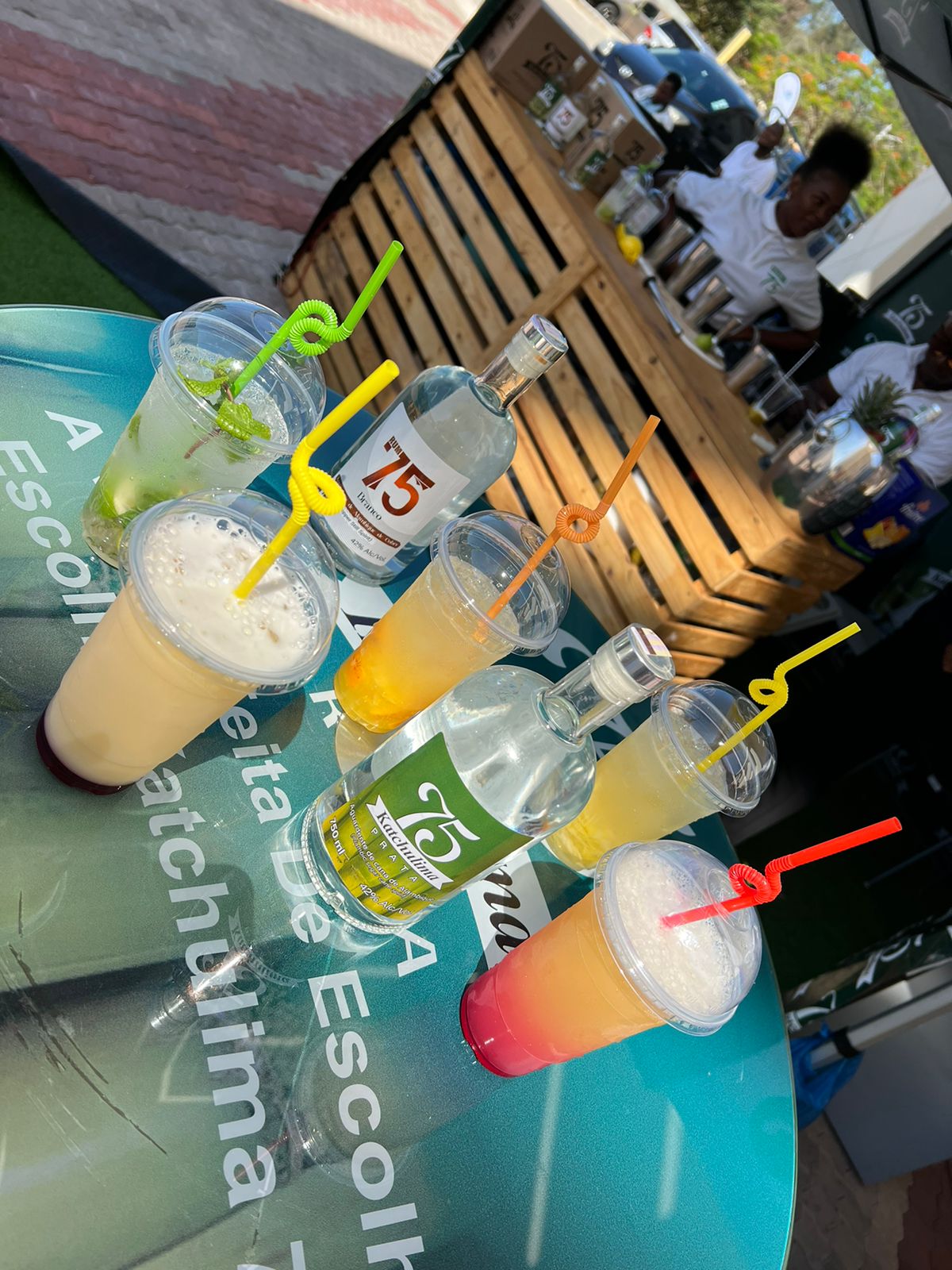 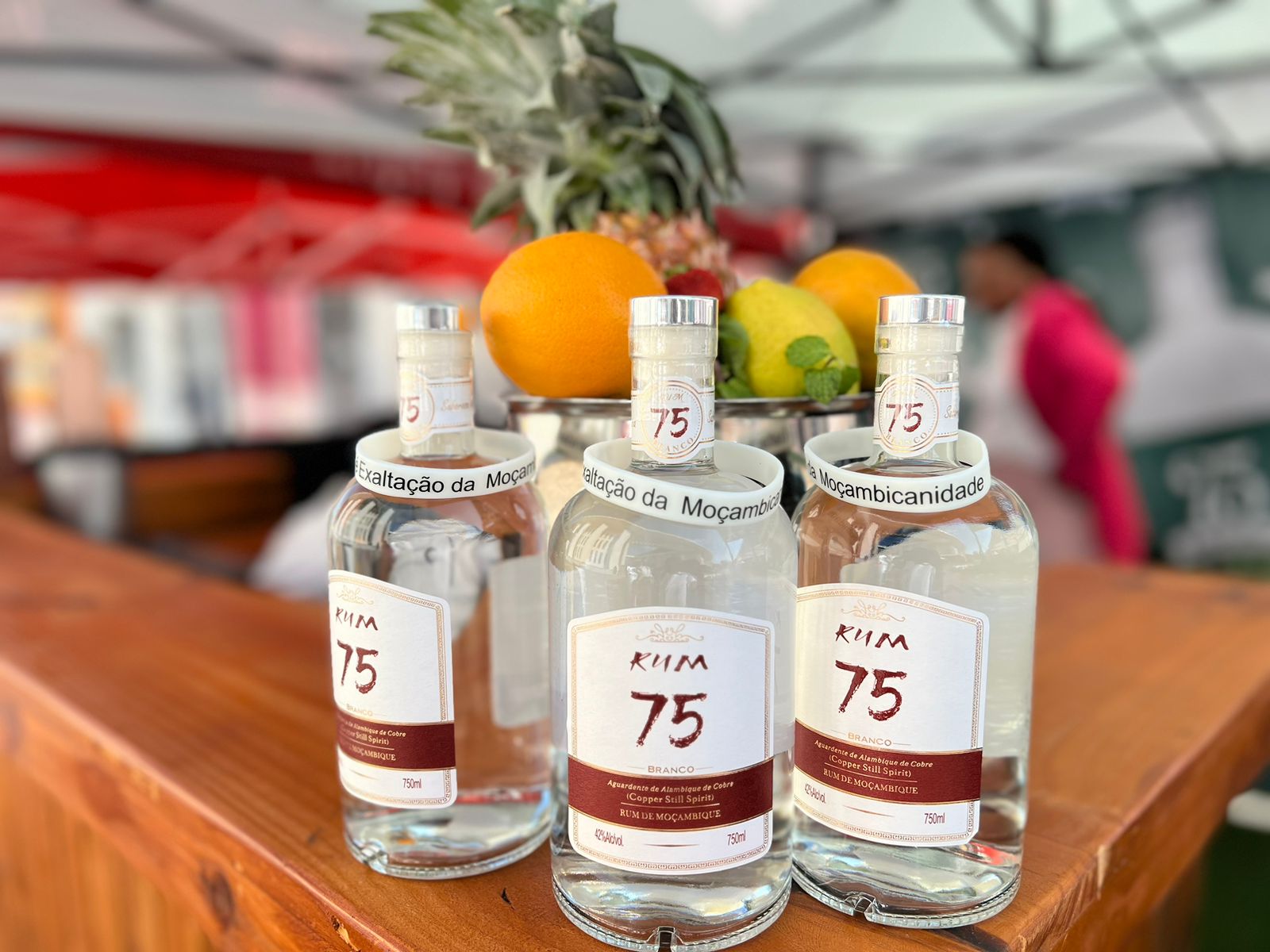